Multiple predictors of performance in introductory general physics courses
David E. Meltzer and Dakota H. King

Arizona State University

Supported in part by NSF DUE #1504986 and #1914712
Acknowledgments
Diagnostic data have been provided by (among others):
	Vince Coletta (Loyola Marymount University)
	Steven Pollock (University of Colorado, Boulder)
	Christopher Varney (University of West Florida)
Assessment Pretests
Diagnostic pretest covering pre-college mathematics (“Math”)
calculators allowed
Pre-instruction tests of scientific reasoning skill and physics concept knowledge:
Lawson Test of Scientific Reasoning (“Lawson”)
Force Concept Inventory (FCI)
Mathematics Diagnostic Pretest
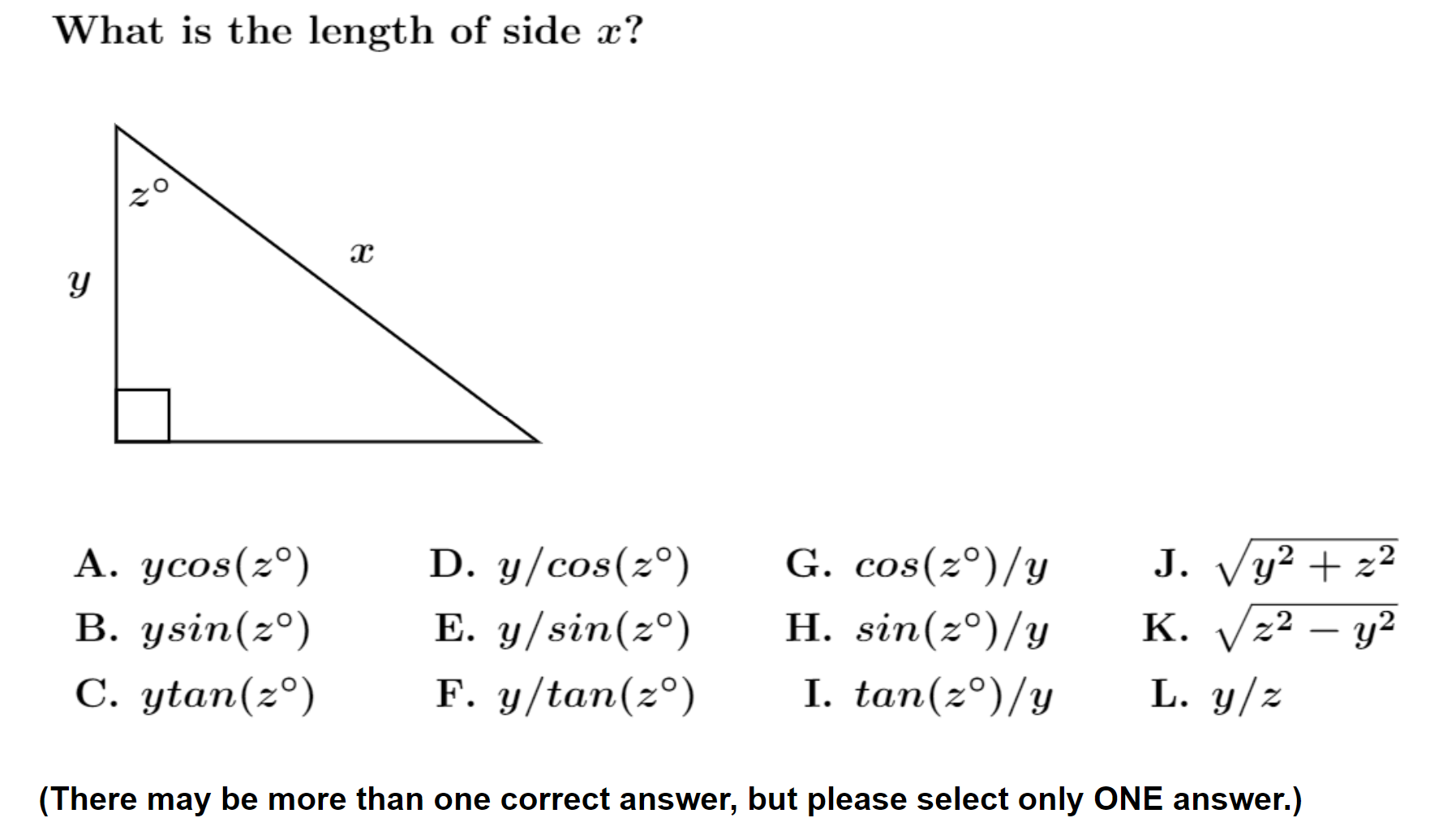 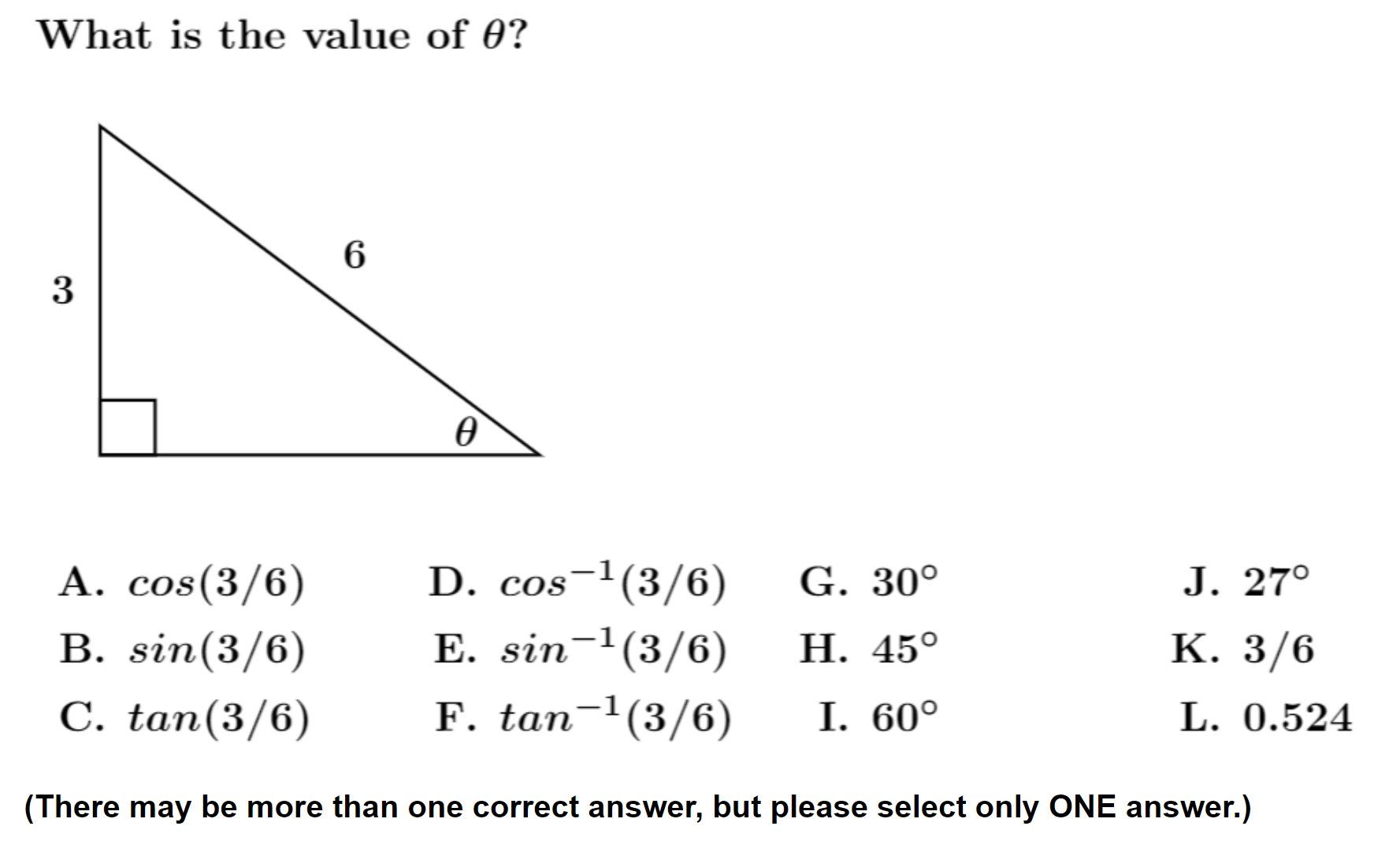 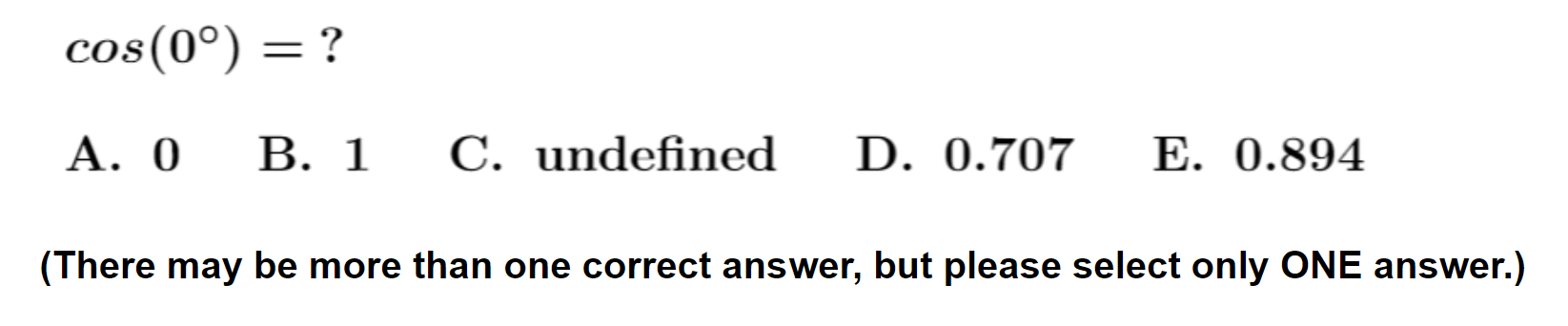 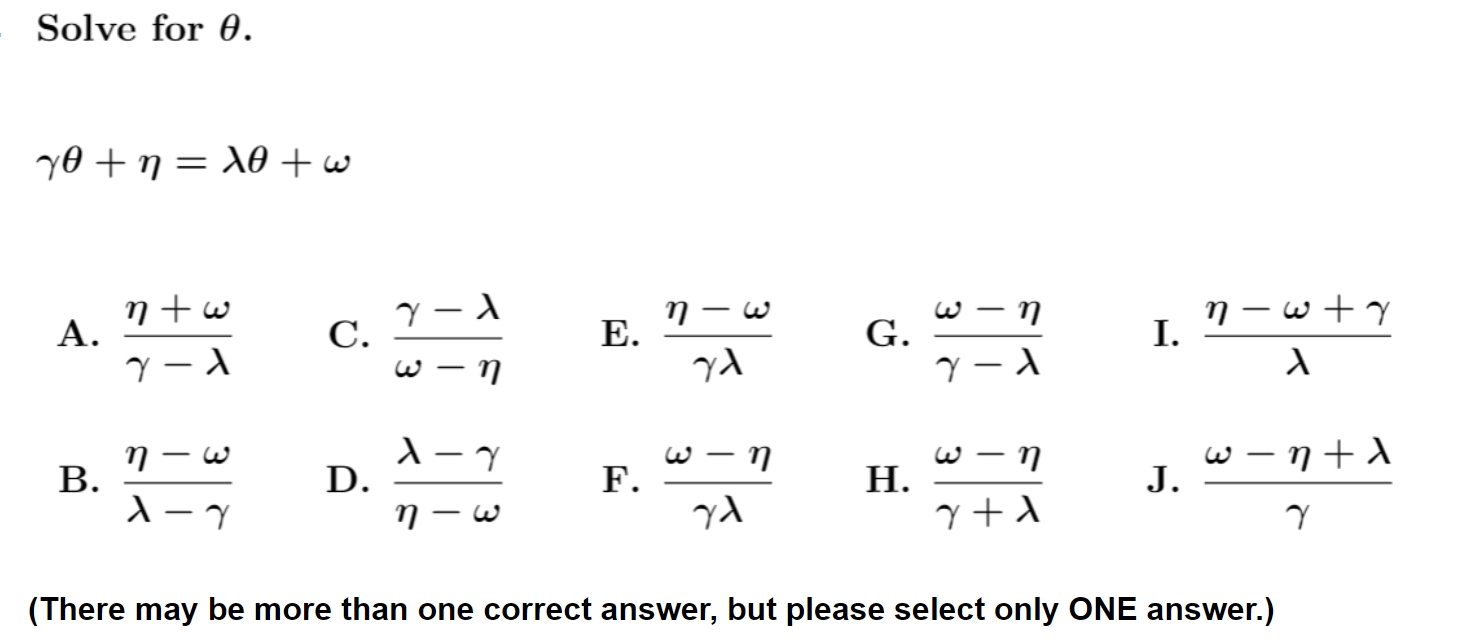 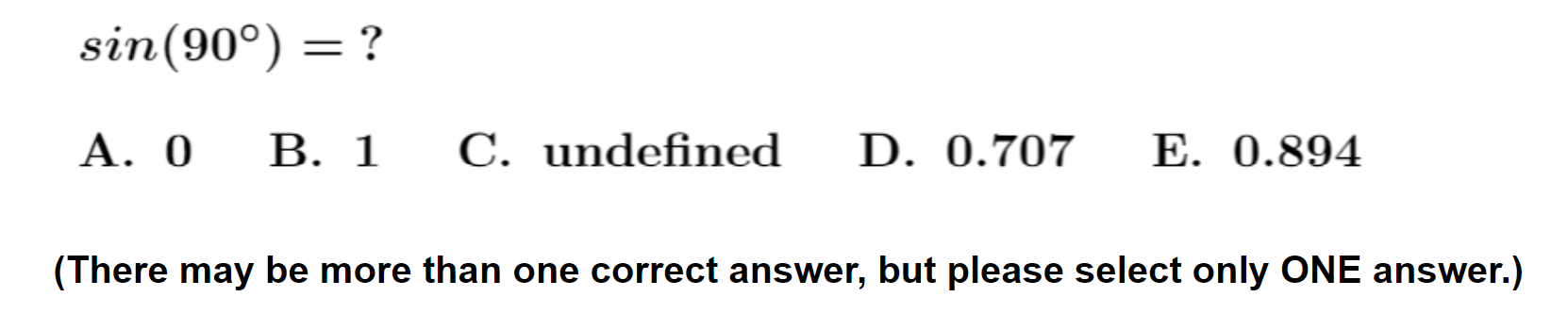 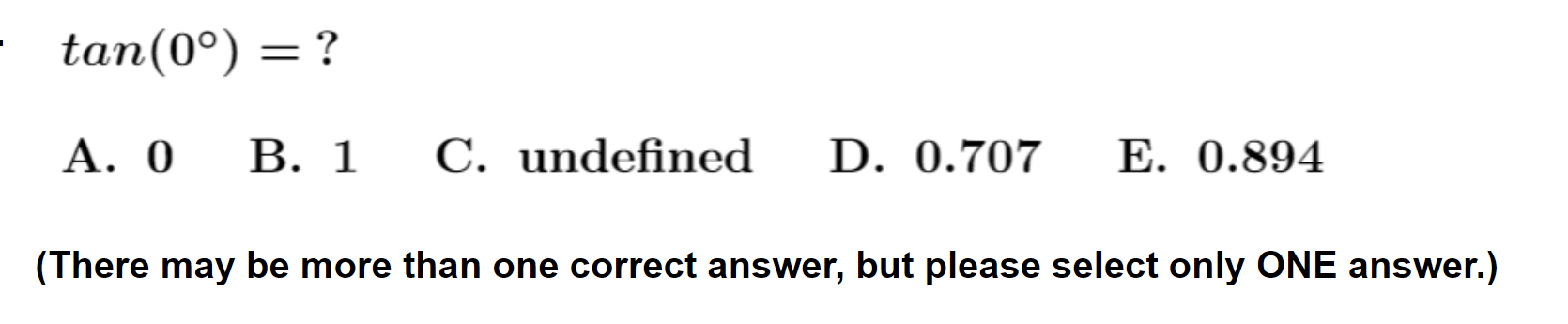 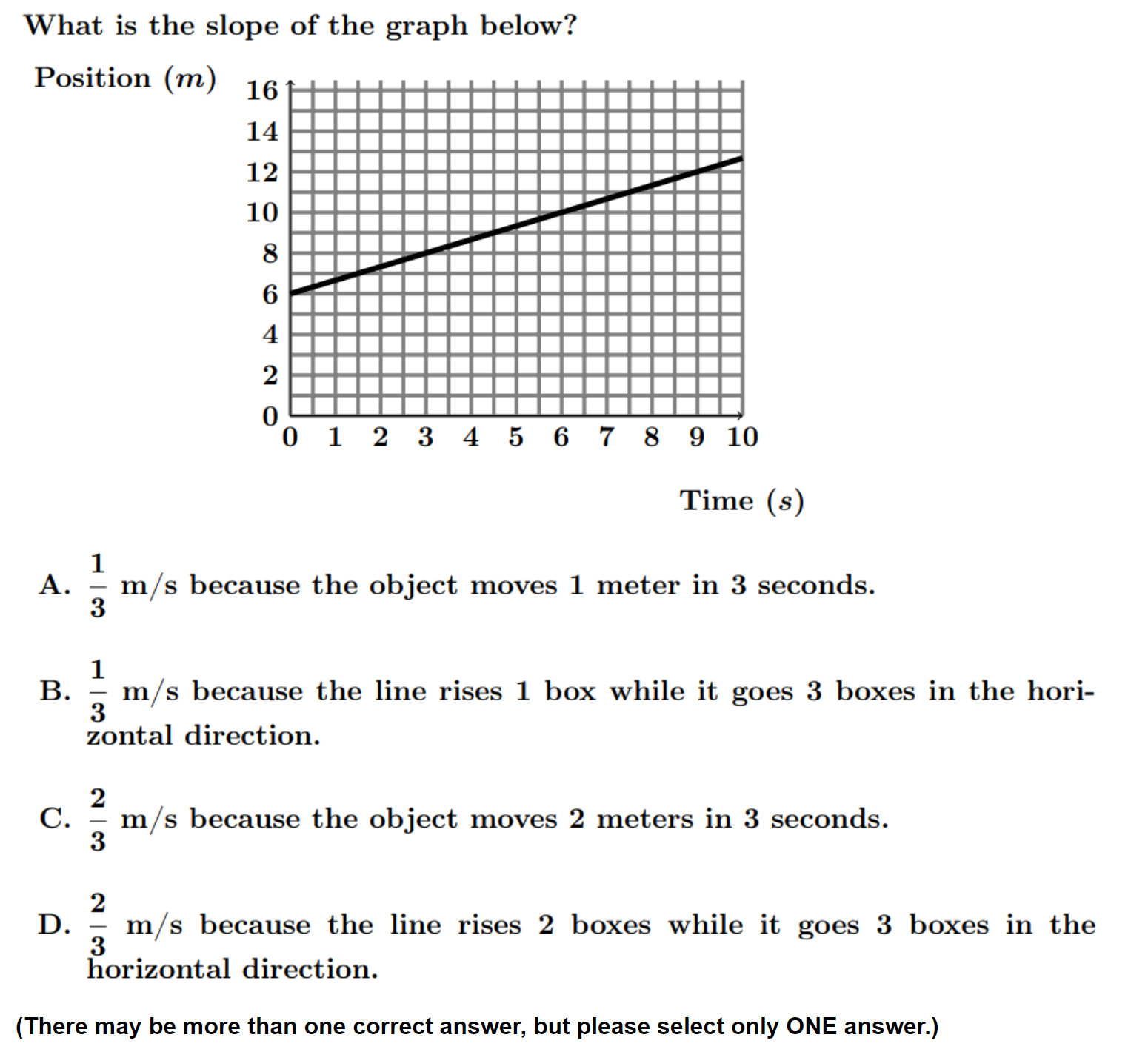 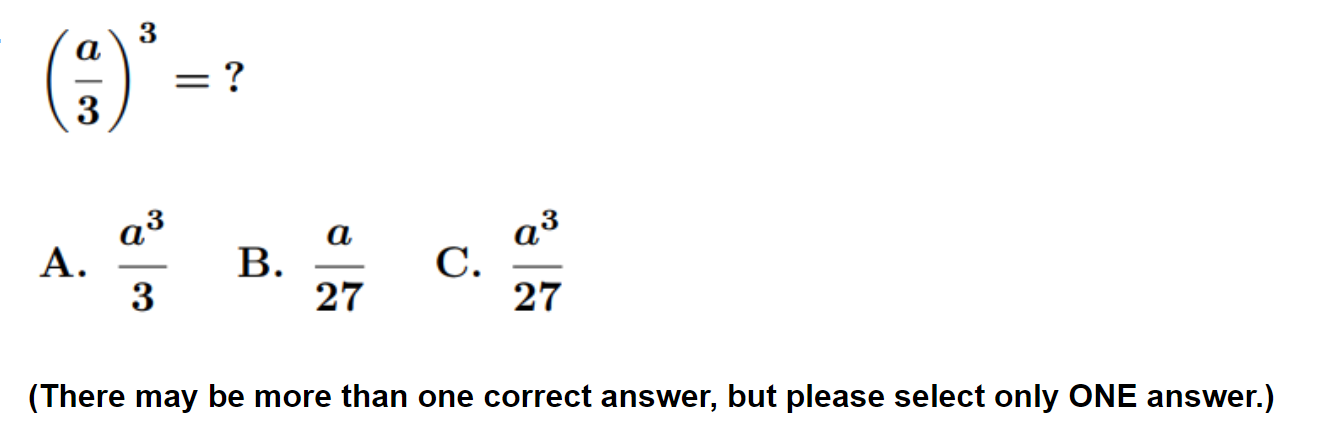 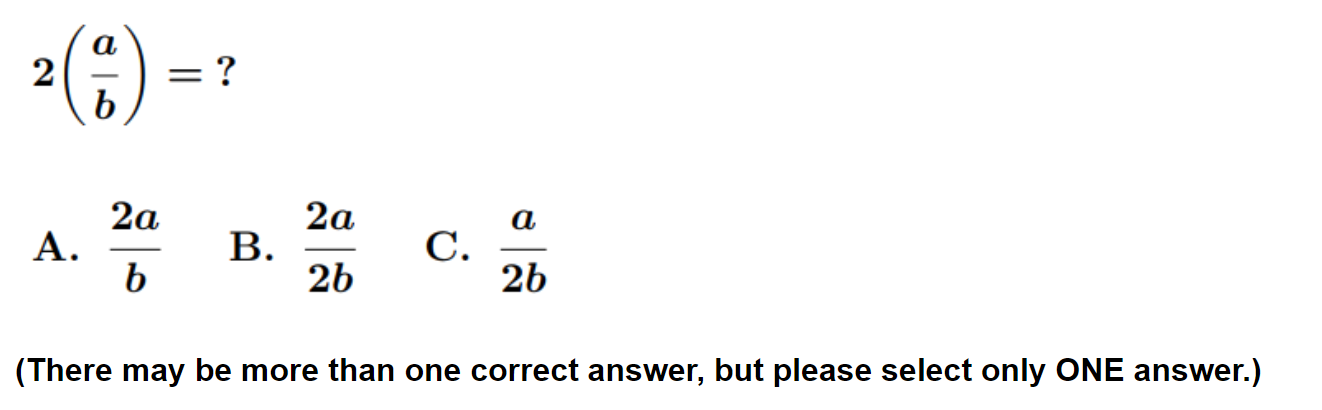 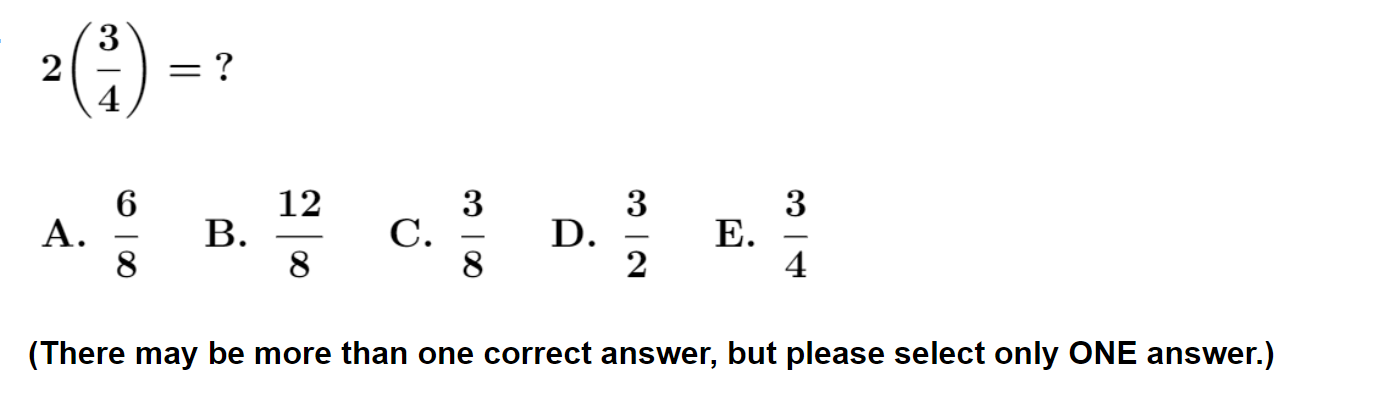 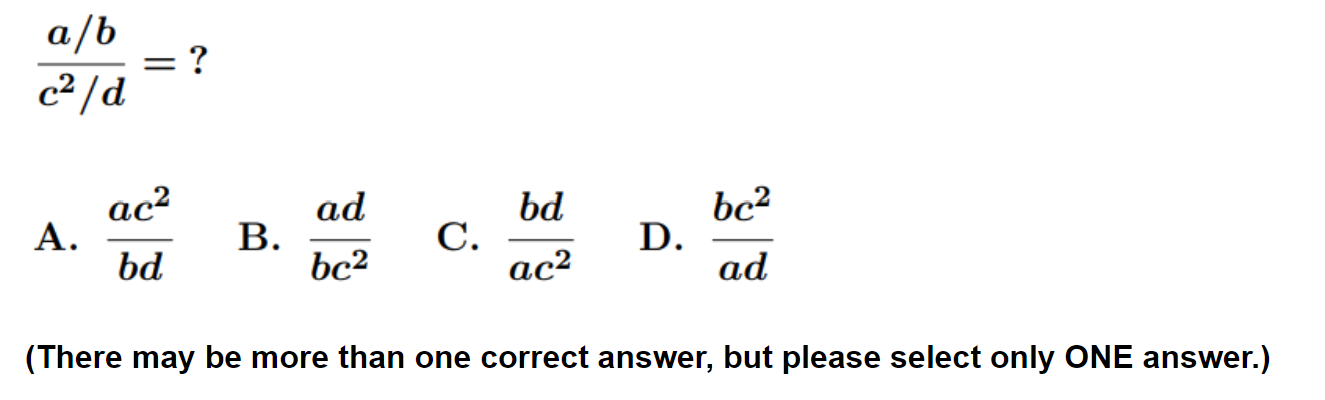 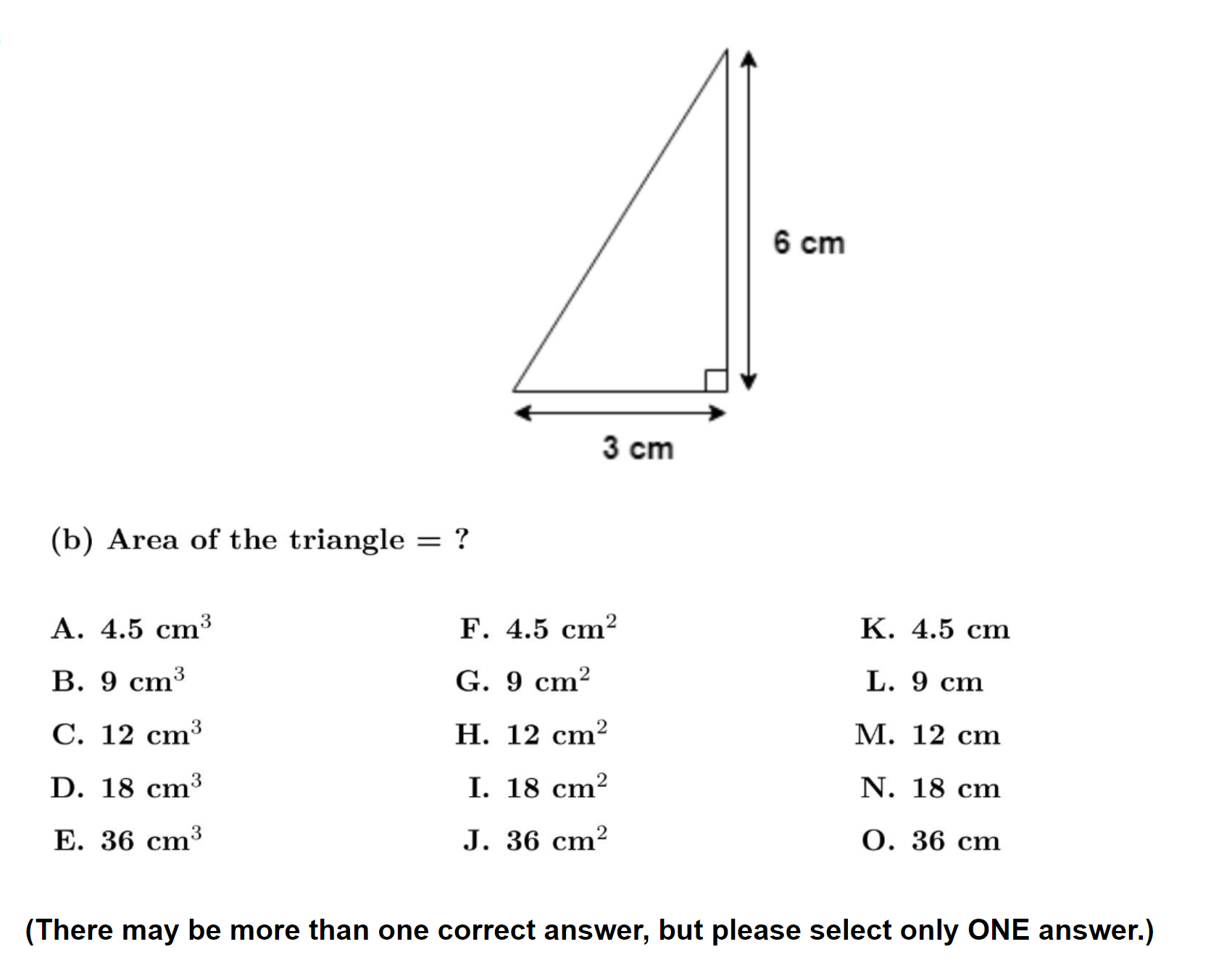 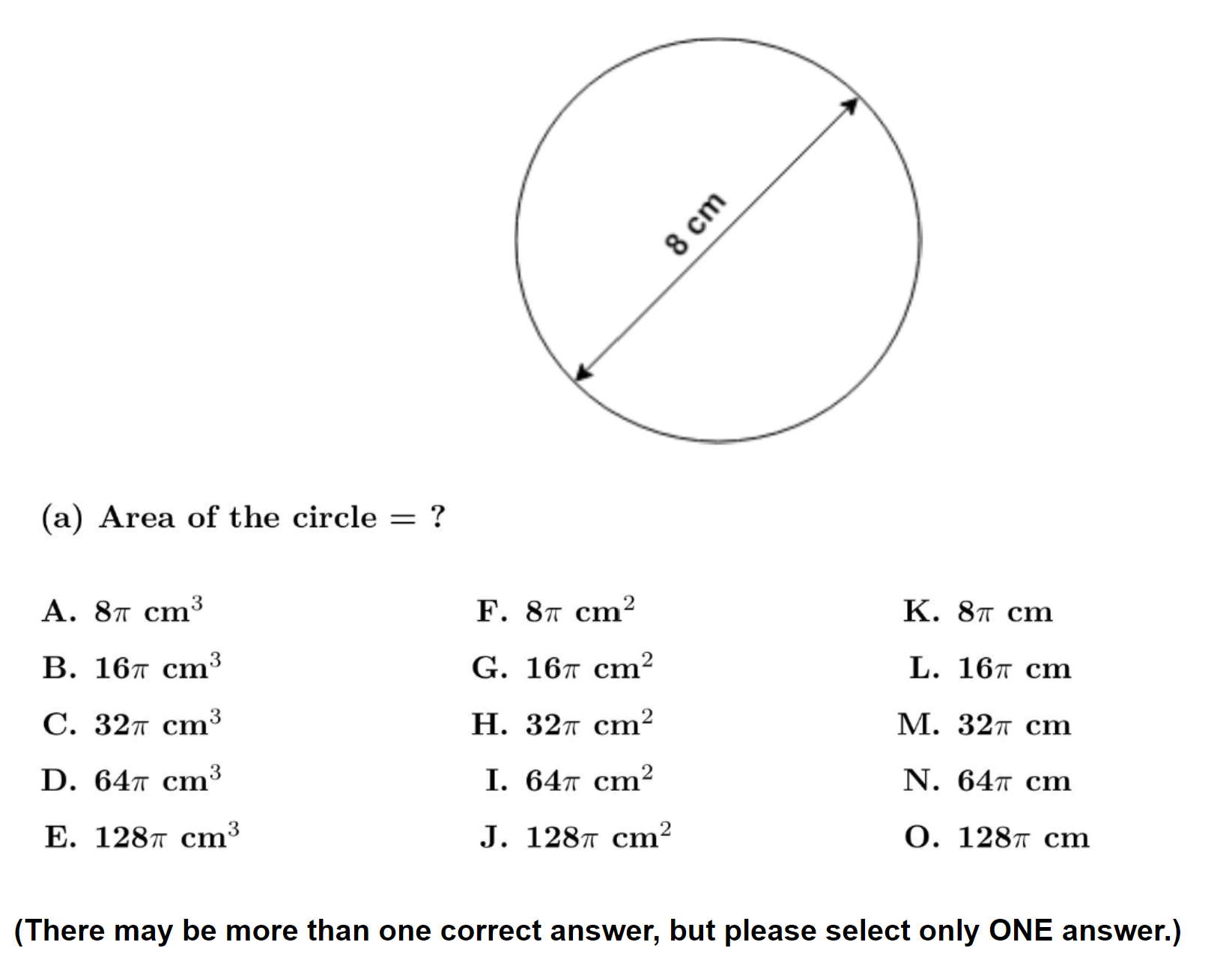 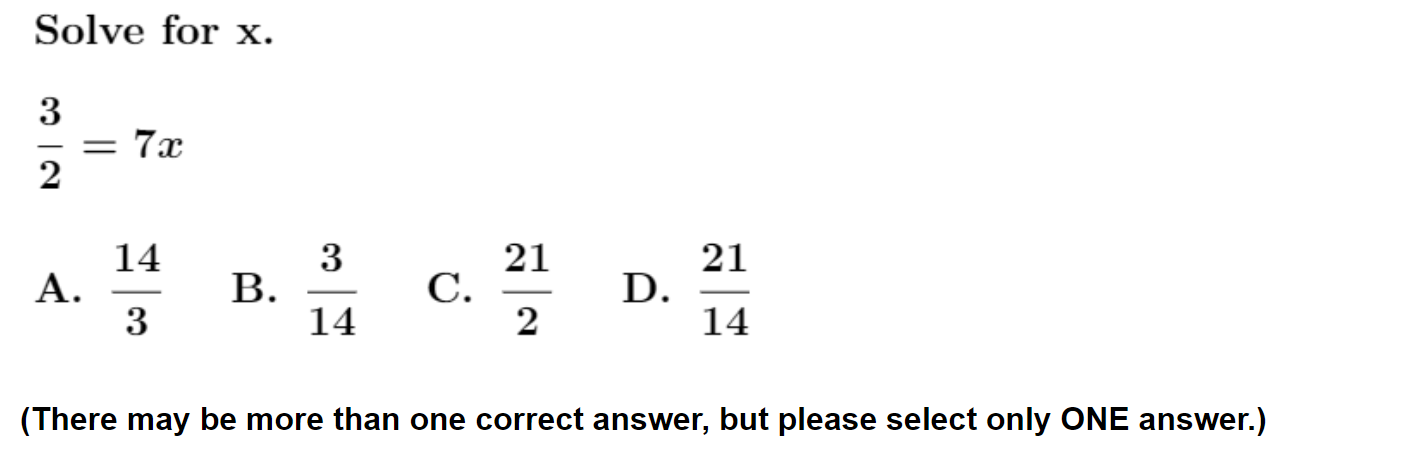 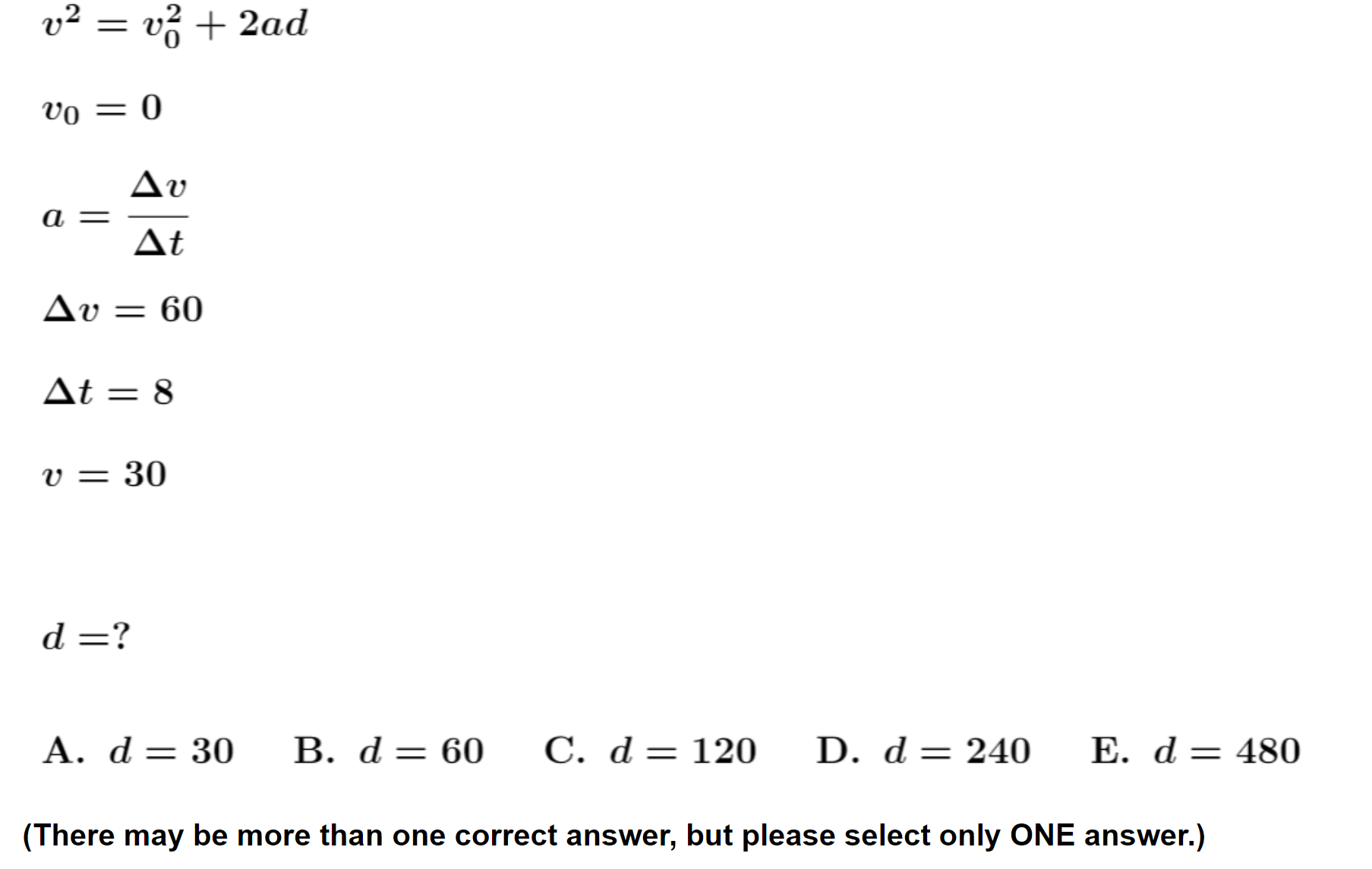 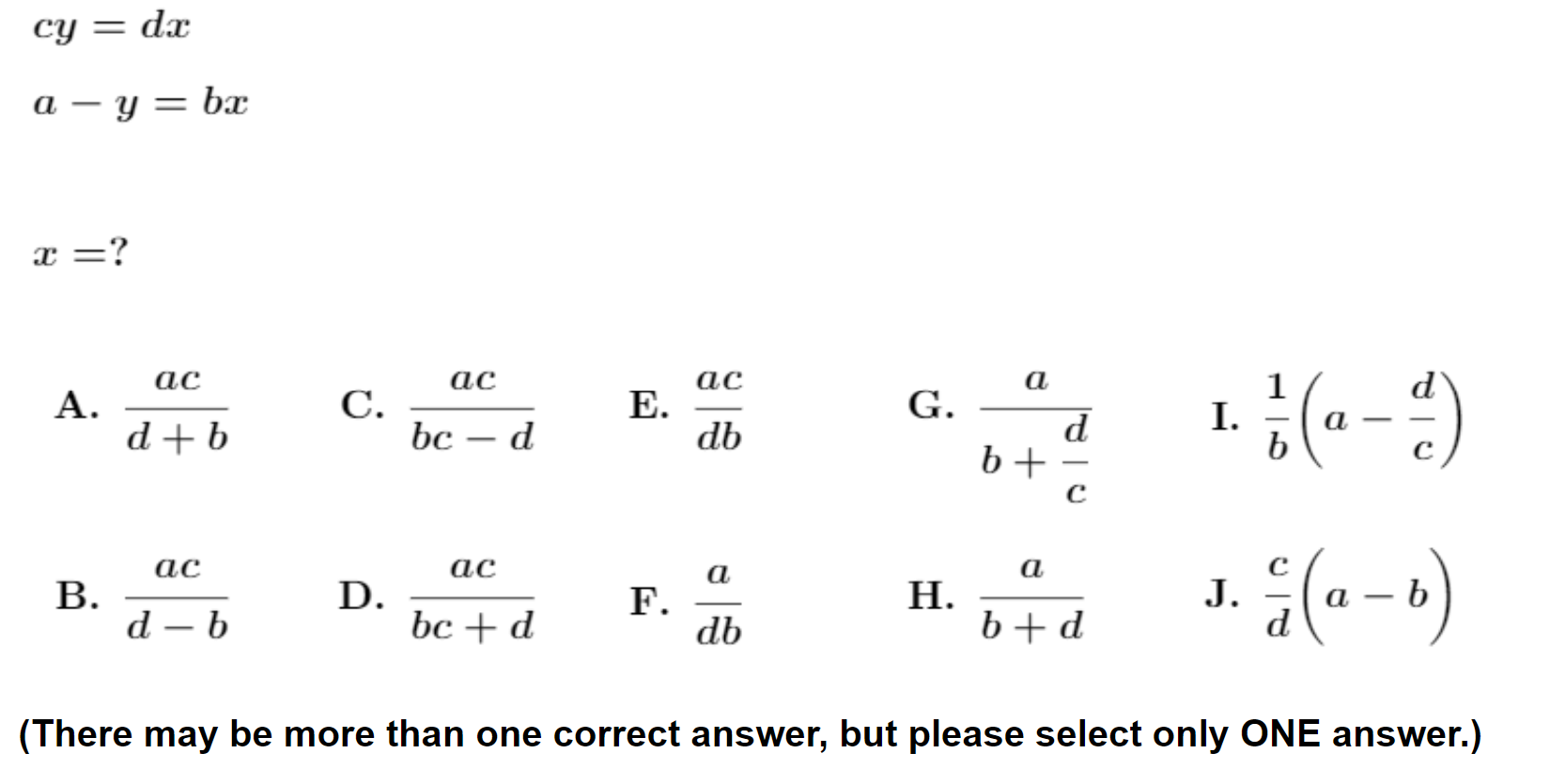 Scientific reasoning skills: The 24-item Lawson test
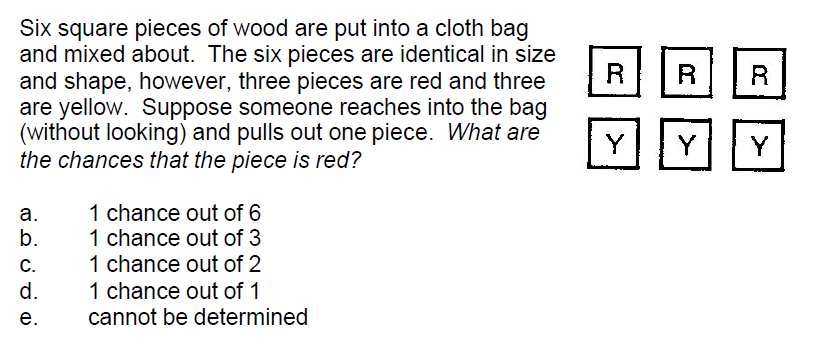 Understanding shape-independence of mass
Probabilistic reasoning
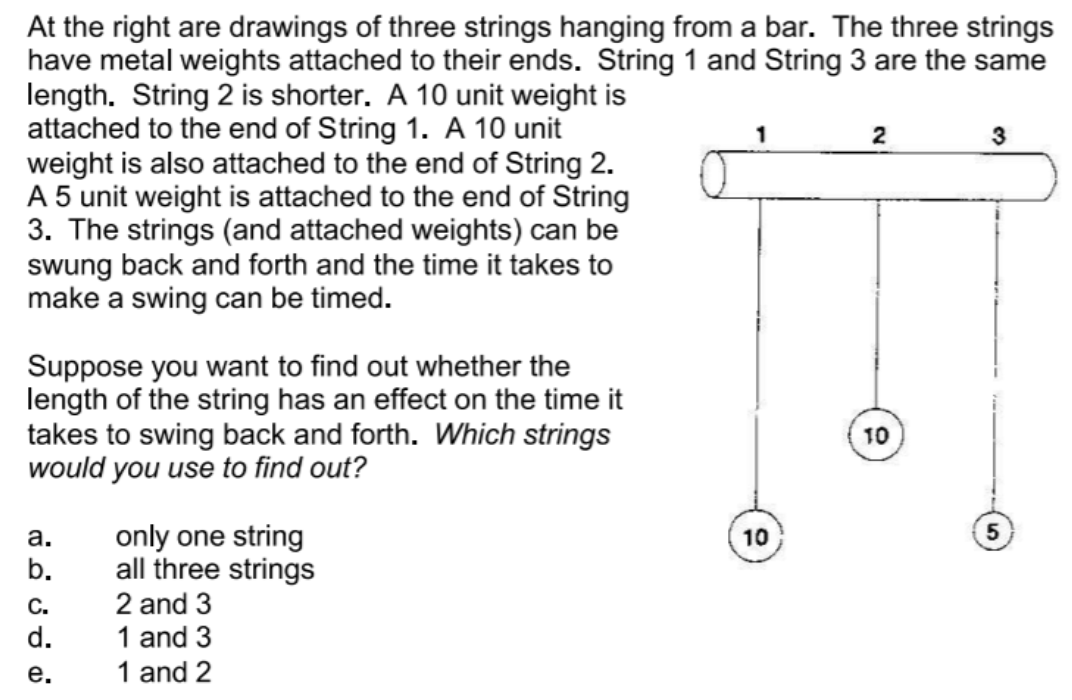 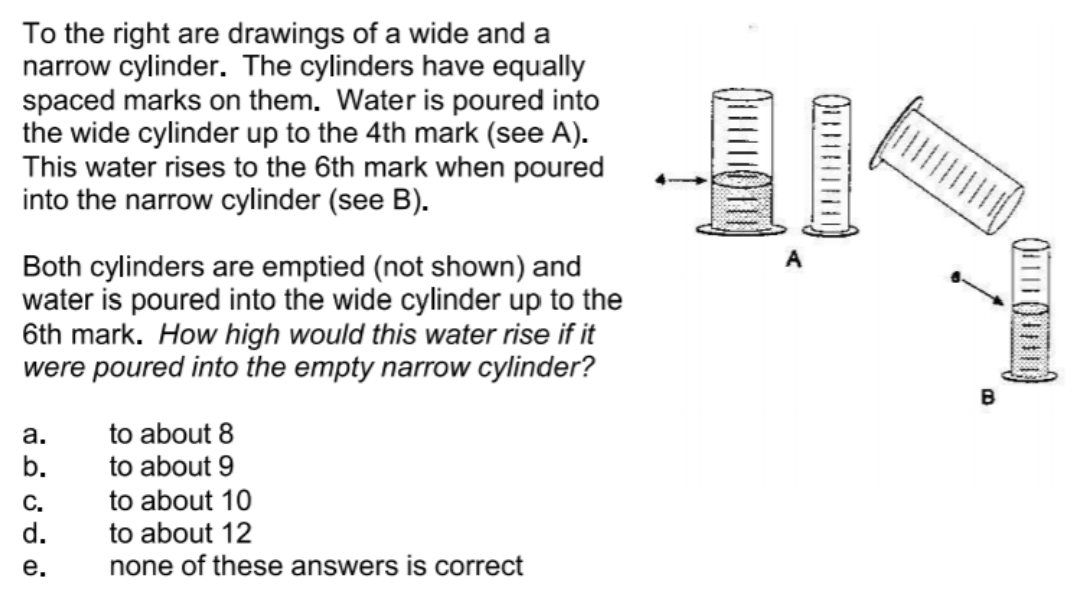 Proportional reasoning
Control of variables
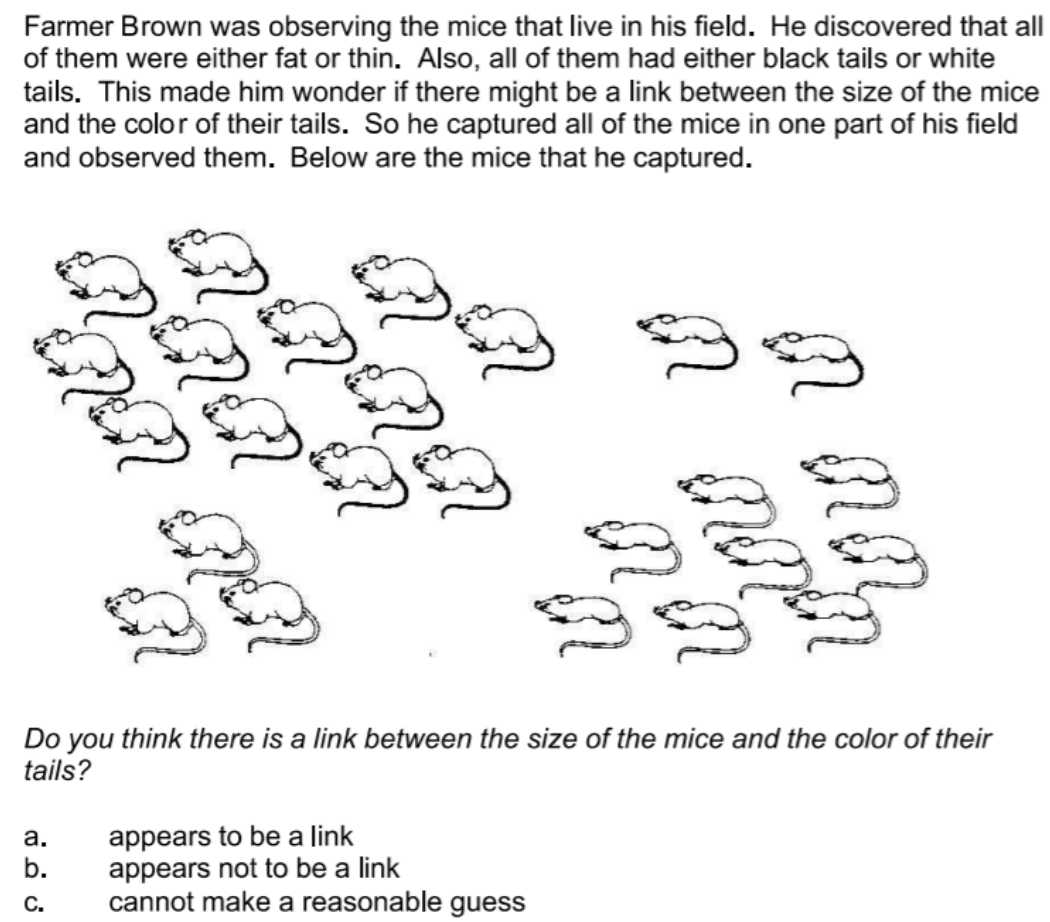 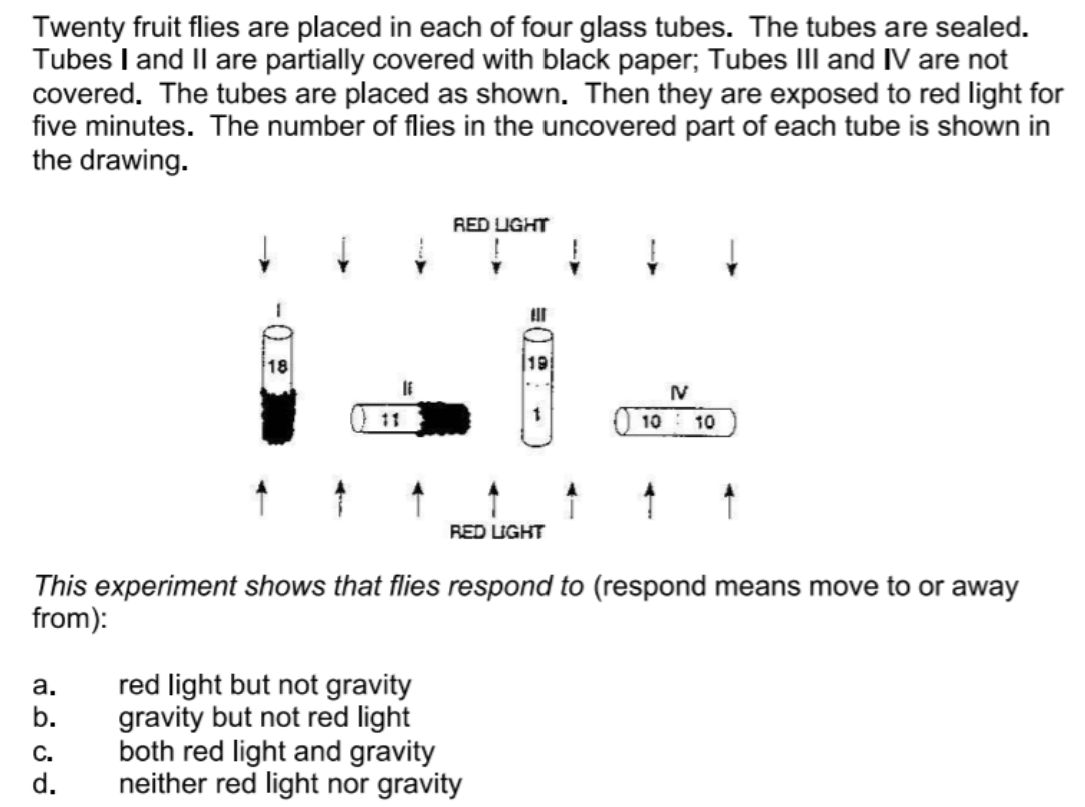 Correlational reasoning
Relation Between Scores and Grades
Correlation coefficients between pretest scores and final course grades vary greatly from course to course: 
r ≈ +0.10 - +0.50.
However, slopes of fit lines for grades vs. pretest score are relatively high, therefore…
…pretest scores on diagnostic assessments can approximately predict probabilities of final course grades
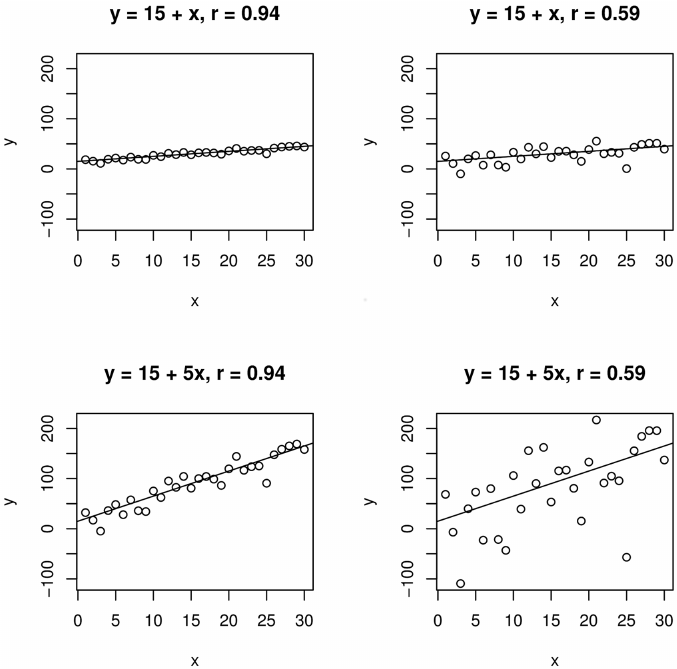 High correlation, small slope:
Changes in predictor variable have little effect (though highly predictable)
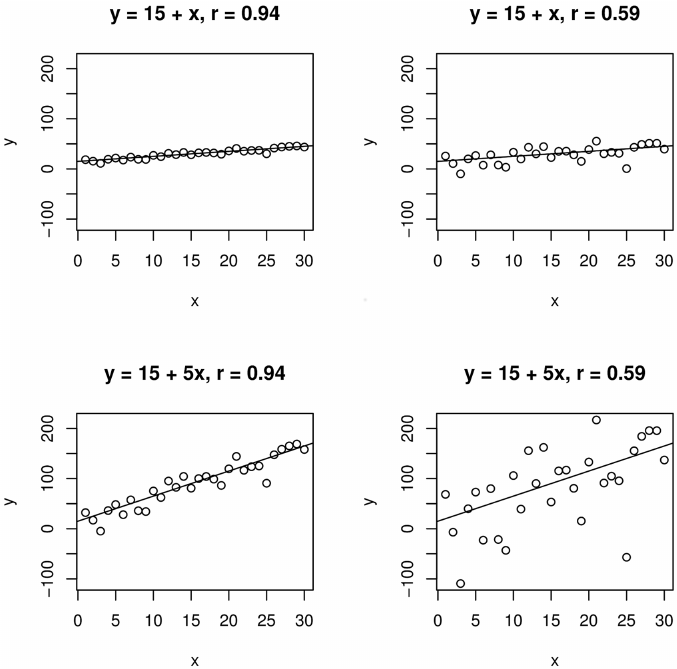 High correlation, small slope:
Changes in predictor variable have little effect (though highly predictable)
Low correlation, large slope:
Changes in predictor variable have large effect (despite large scatter)
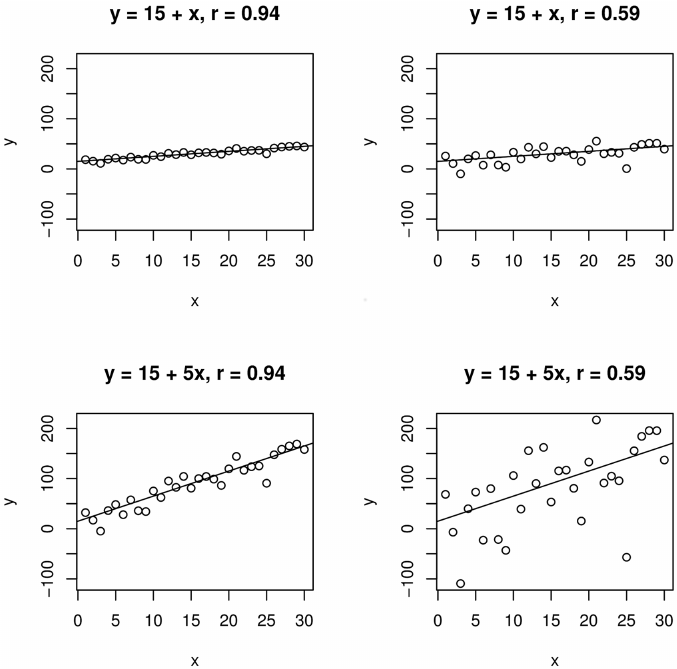 High correlation, small slope:
Changes in predictor variable have little effect (though highly predictable)
Low correlation, large slope:
Changes in predictor variable have large effect (despite large scatter)
What varies from class to class?
Specific sets of variables that yield best fit in multivariable linear regressions—there is no universal “best fit” model.
What does not vary from class to class?
Students with high scores on diagnostic pretests have much higher probability of receiving high grades than students with low pretest scores, and much lower probability of receiving low grades.
What does not vary1 from class to class?
Students with high scores on diagnostic pretests have much higher probability of receiving high grades than students with low pretest scores, and much lower probability of receiving low grades.
						1true in 95% of cases observed
What does not vary1 from class to class?
Students with high2 scores on diagnostic pretests have much higher probability of receiving high2 grades than students with low pretest scores, and much lower probability of receiving low grades.
						1true in 95% of cases observed
						2top quartile in their class
What does not vary1 from class to class?
Students with high2 scores on diagnostic pretests have much3 higher probability of receiving high2 grades than students with low pretest scores, and much3 lower probability of receiving low grades.
						1true in 95% of cases observed
						2top quartile in their class
						3generally between 200-500%
What does not vary1 from class to class?
Students with high2 scores on diagnostic pretests have much3 higher probability of receiving high2 grades than students with low4 pretest scores, and much3 lower probability of receiving low4 grades.
						1true in 95% of cases observed
						2top quartile in their class
						3generally between 200-500%
						4bottom quartile in their class
Comparing probabilities of high and low grades
What is the probability of a student with a high score on a pre-instruction assessment getting a high grade in the class? 
How does that compare to a low-scoring student’s probability of getting a high grade?
What is the probability of a student with a high score on a pre-instruction assessment getting a low grade in the class? 
How does that compare to a low-scoring student’s probability of getting a low grade?
Sample Description
25 introductory physics classes from 4 universities, over 2000 total students
Instruction in most classes was “non-traditional,” generally highly interactive using research-based instructional materials and methods
Course and Institution Code
Alg-1: Algebra-based course, first semester
Alg-2: Algebra-based course, second semester
Calc-1: Calculus-based course, first semester
Calc-2: Calculus-based course, second semester

ASU-P: Arizona State University, Polytechnic campus
ASU-T: Arizona State University, Tempe campus
LMU: Loyola Marymount University
UWF: University of West Florida
CU: University of Colorado, Boulder
Consistent result:

High (top-quartile) scorers on the diagnostic pretests were much more likely to get high (top-quartile) grades than were low scorers
High Course Grade vs. Mathematics Diagnostic Pretest Score
High Course Grade vs. Mathematics Diagnostic Pretest Score
High Course Grade vs. Mathematics Diagnostic Pretest Score
High Course Grade vs. Mathematics Diagnostic Pretest Score
High Course Grade vs. Mathematics Diagnostic Pretest Score
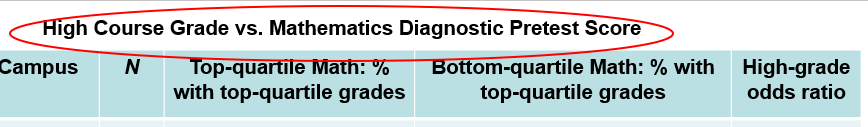 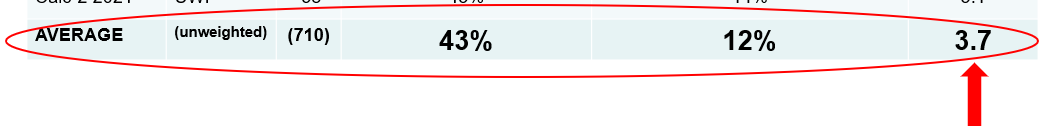 High scorers on math pretest were 3.7 times more likely to get a high grade than were low scorers
High Course Grade vs. Lawson Test of Scientific Reasoning Pretest Score
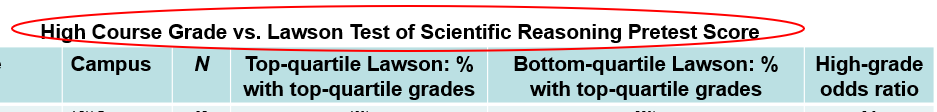 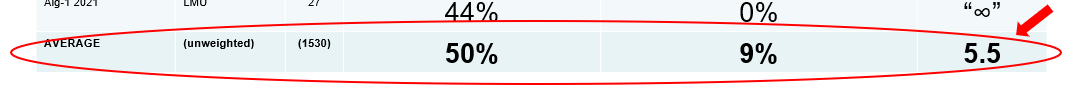 High scorers on Lawson pretest were 5.5 times more likely to get a high grade than were low scorers
High Course Grade vs. FCI
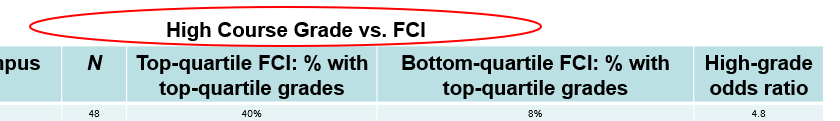 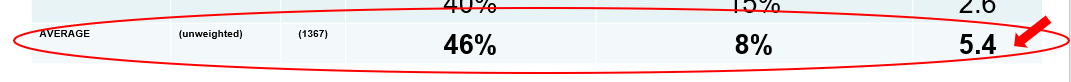 High scorers on FCI pretest were 5.4 times more likely to get a high grade than were low scorers
High scorers on Math pretest were 3.7 times more likely to get a high grade than were low scorers
High scorers on Lawson pretest were 5.5 times more likely to get a high grade than were low scorers
High scorers on FCI pretest were 5.4 times more likely to get a high grade than were low scorers
What about probabilities of getting low grades?
Low Course Grade vs. Mathematics Diagnostic Pretest Score
Low scorers on Math pretest were 2.8 times more likely to get a low grade than were high scorers
Low Course Grade vs. Lawson Test of Scientific Reasoning Pretest Score
Low scorers on Lawson pretest were 4.6 times more likely to get a low grade than were high scorers
Low Course Grade vs. FCI
Low scorers on FCI pretest were 3.8 times more likely to get a low grade than were high scorers
Consistent result:

Low (bottom-quartile) scorers on the diagnostic pretests were much more likely to get low (bottom-quartile) grades than were high scorers
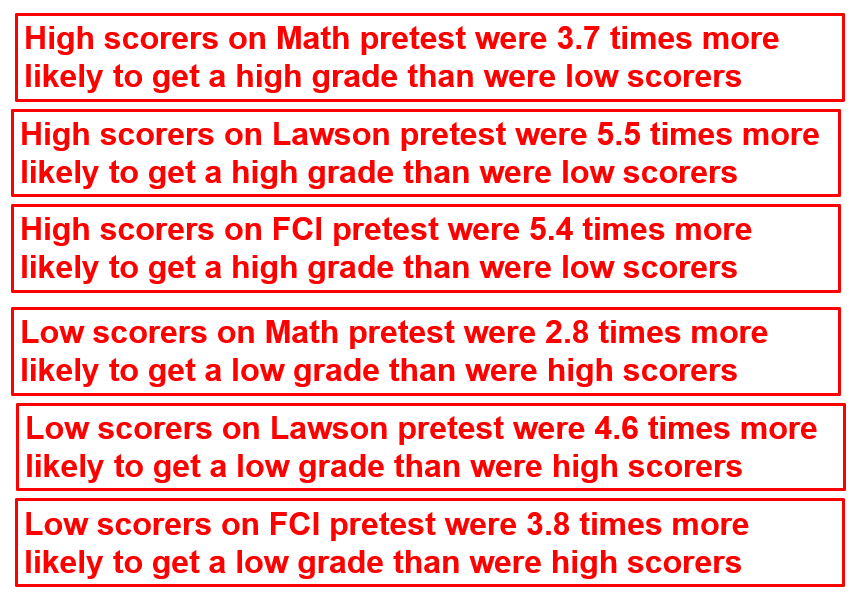 High and low grades for high and low scorers were compared in 12 classes for the math diagnostic, 20 classes for the Lawson pretest, and 23 classes for the FCI, a total of 110 high/low comparisons. The quartile ratios were greater than 1.0 in 107 of the 110 cases (97%).
Regression analysis can be misleading
High scatter in the data leads to relatively low correlation
However, quartile comparison can reveal highly significant differences between low and high scorers
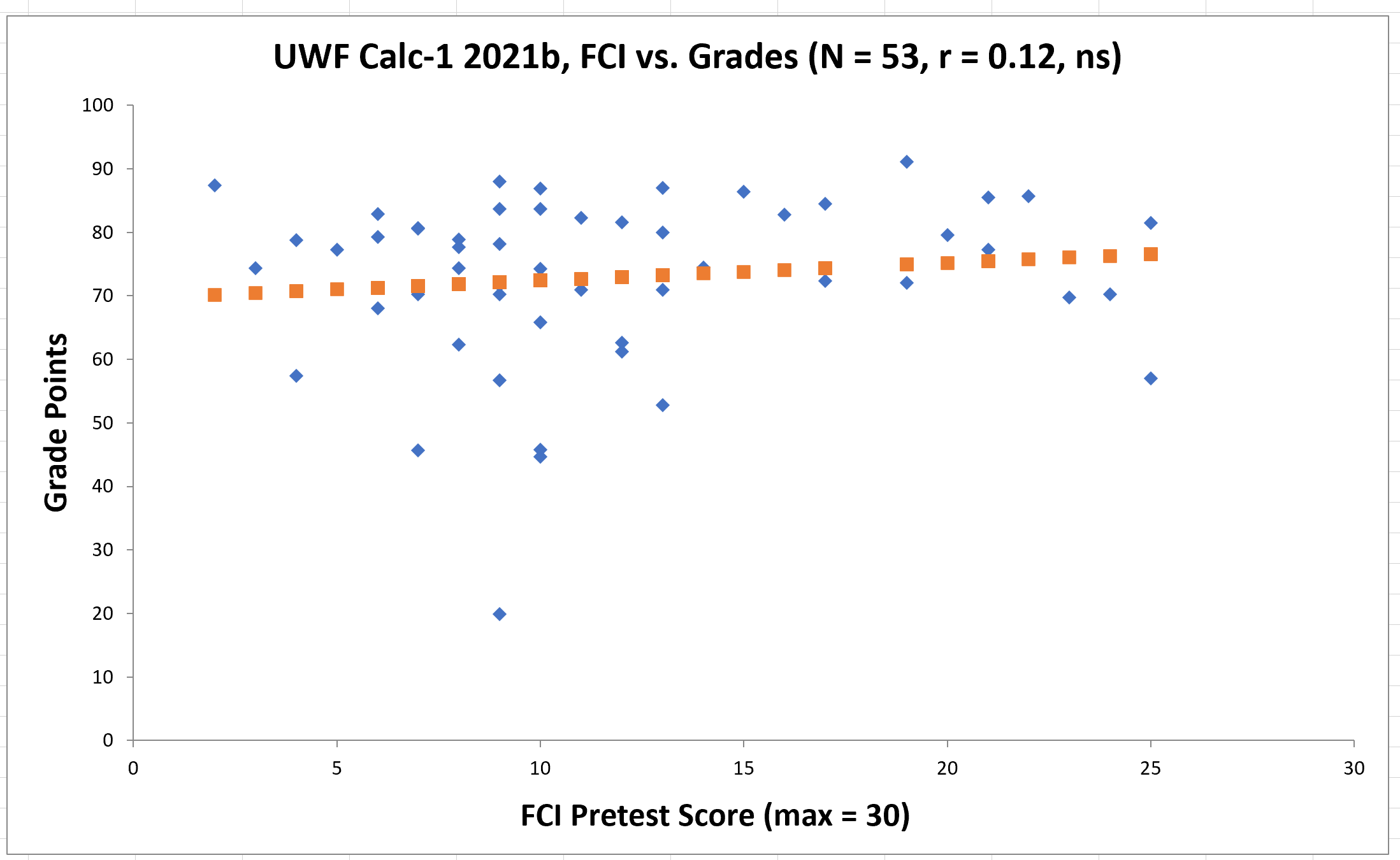 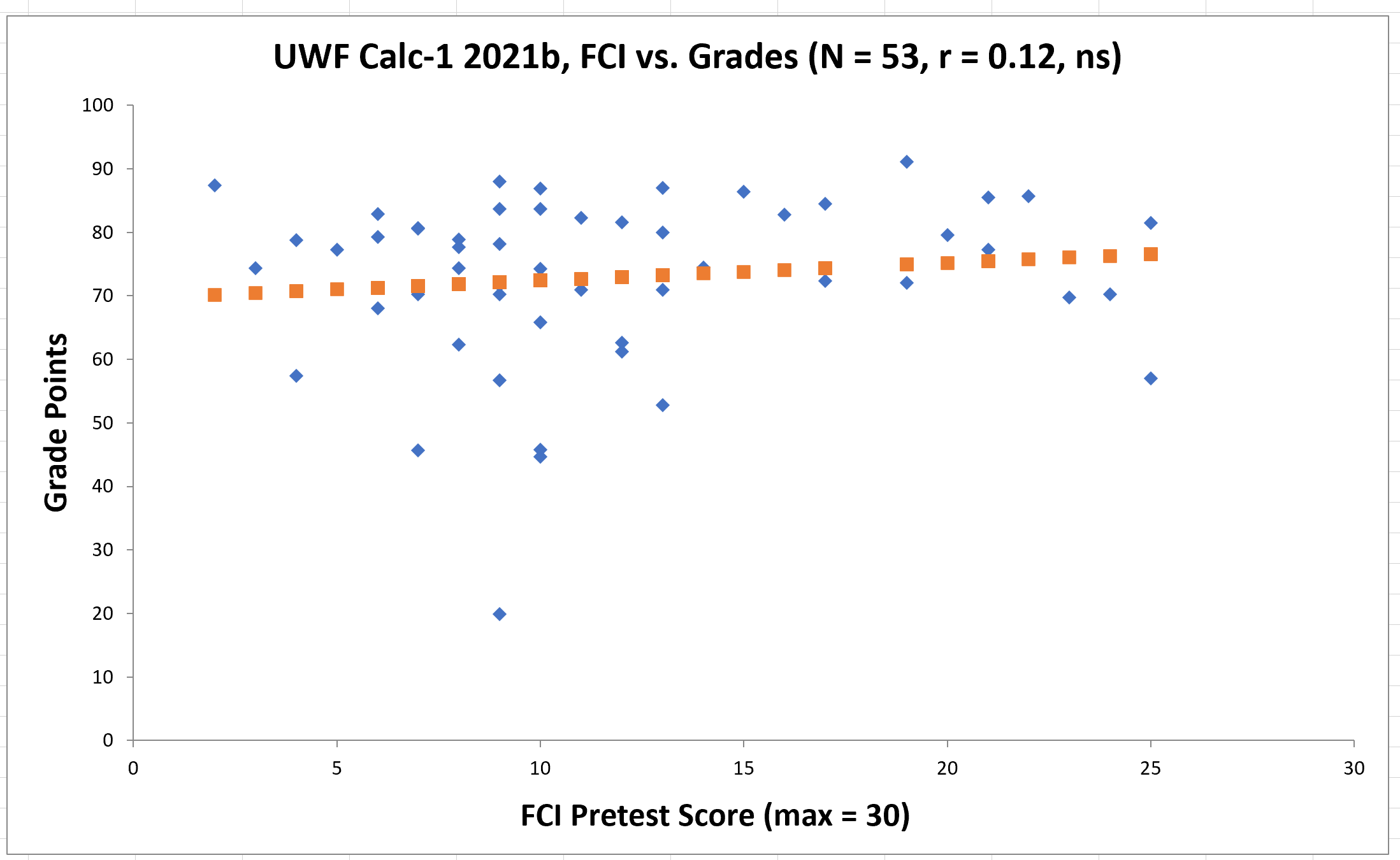 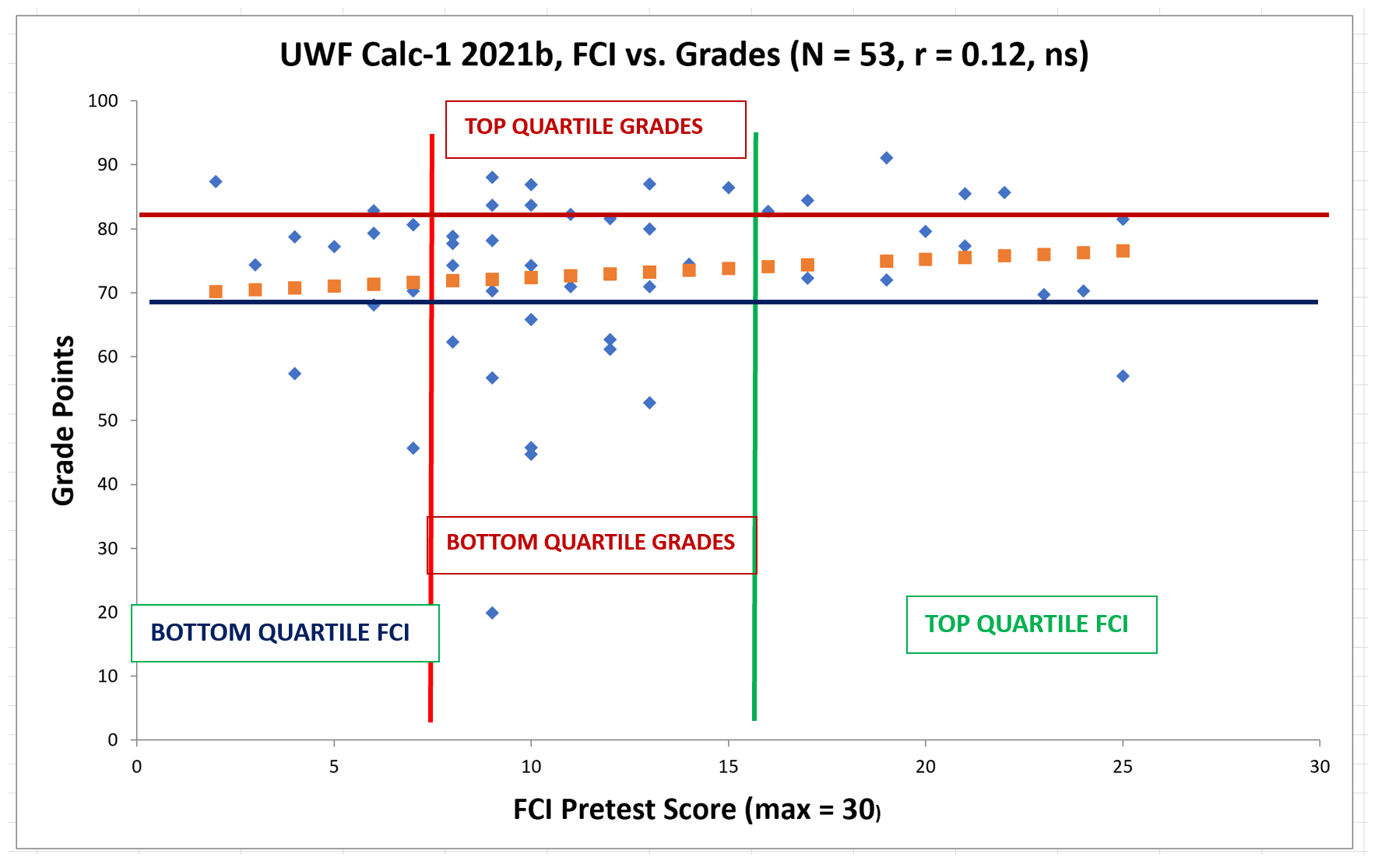 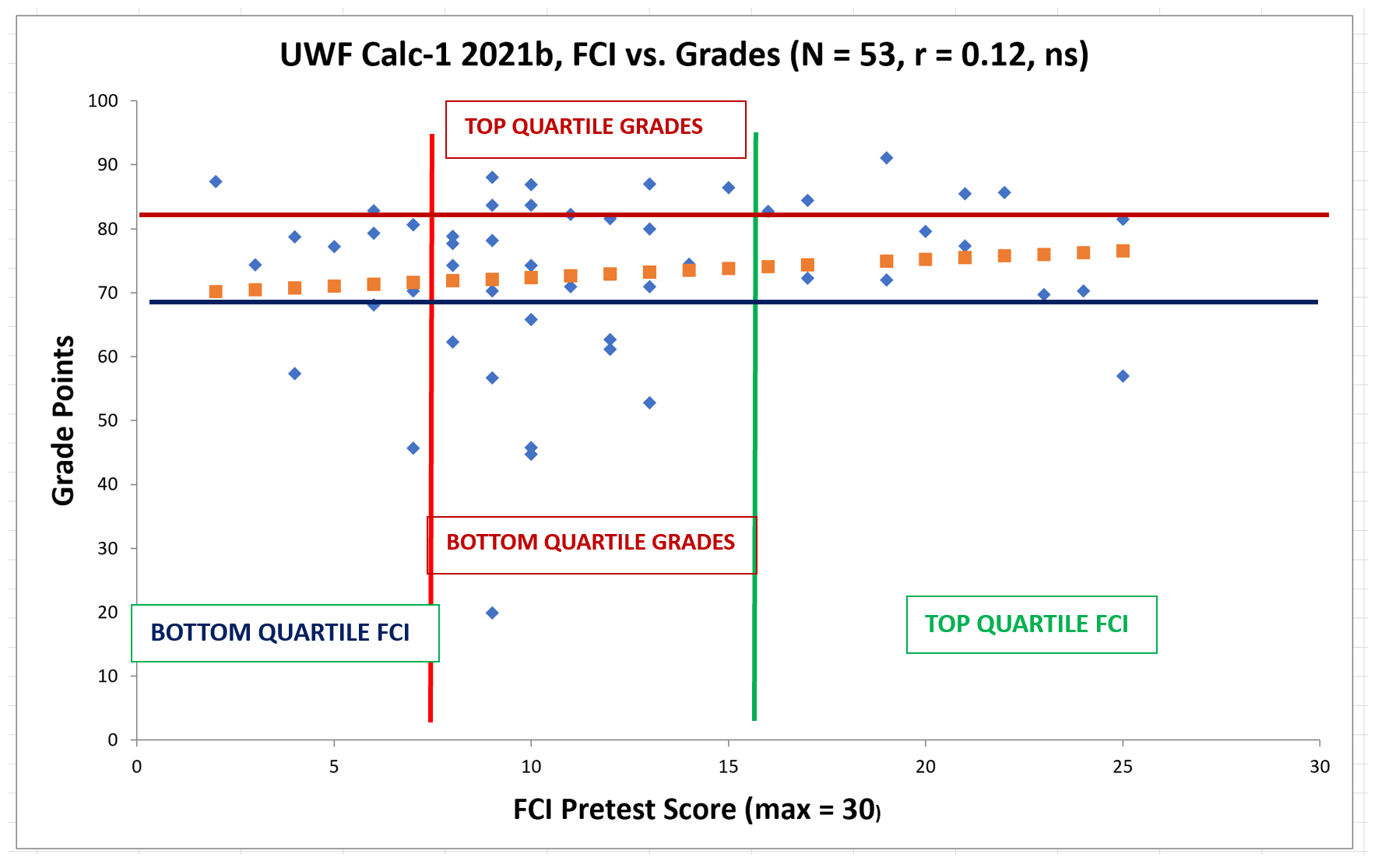 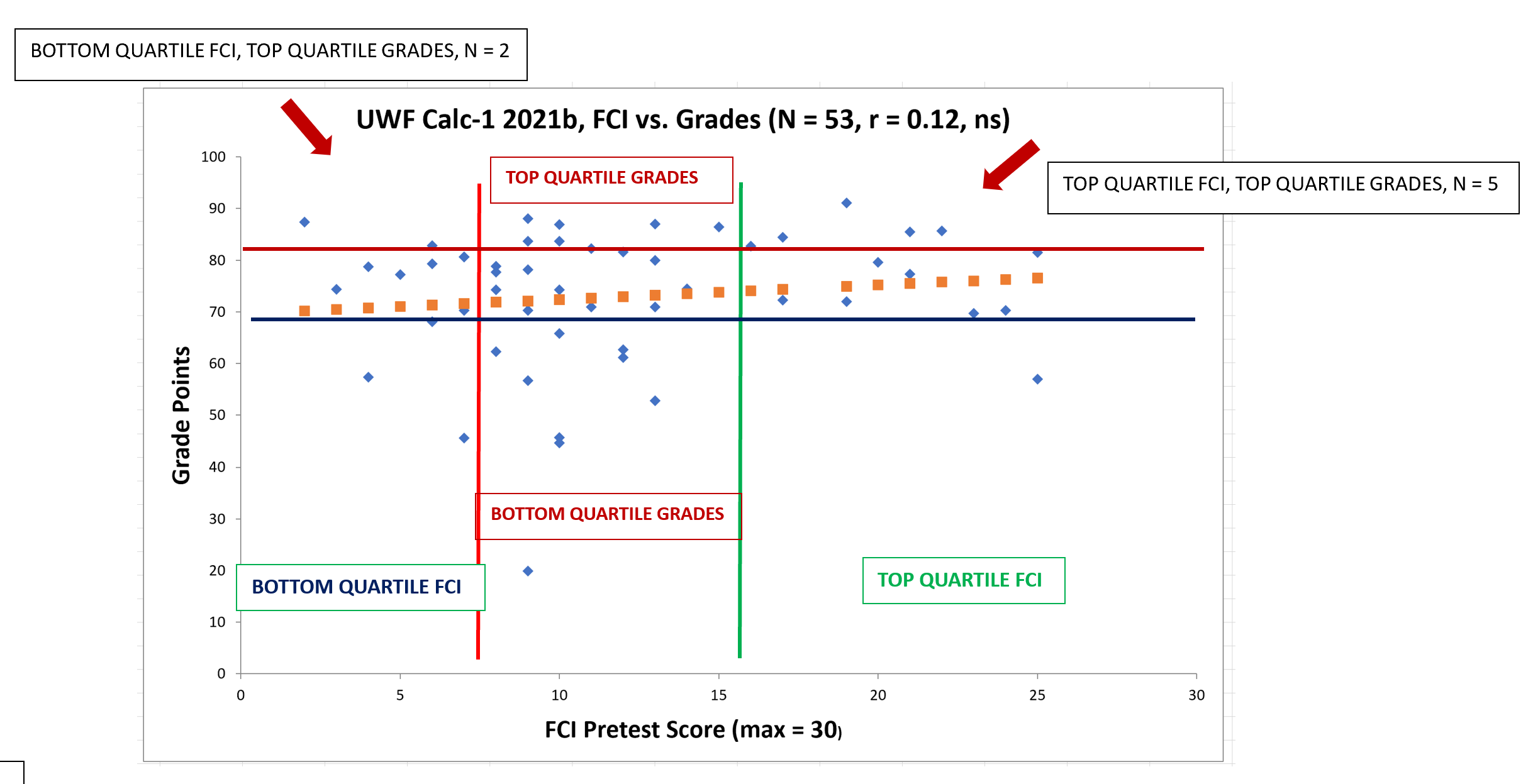 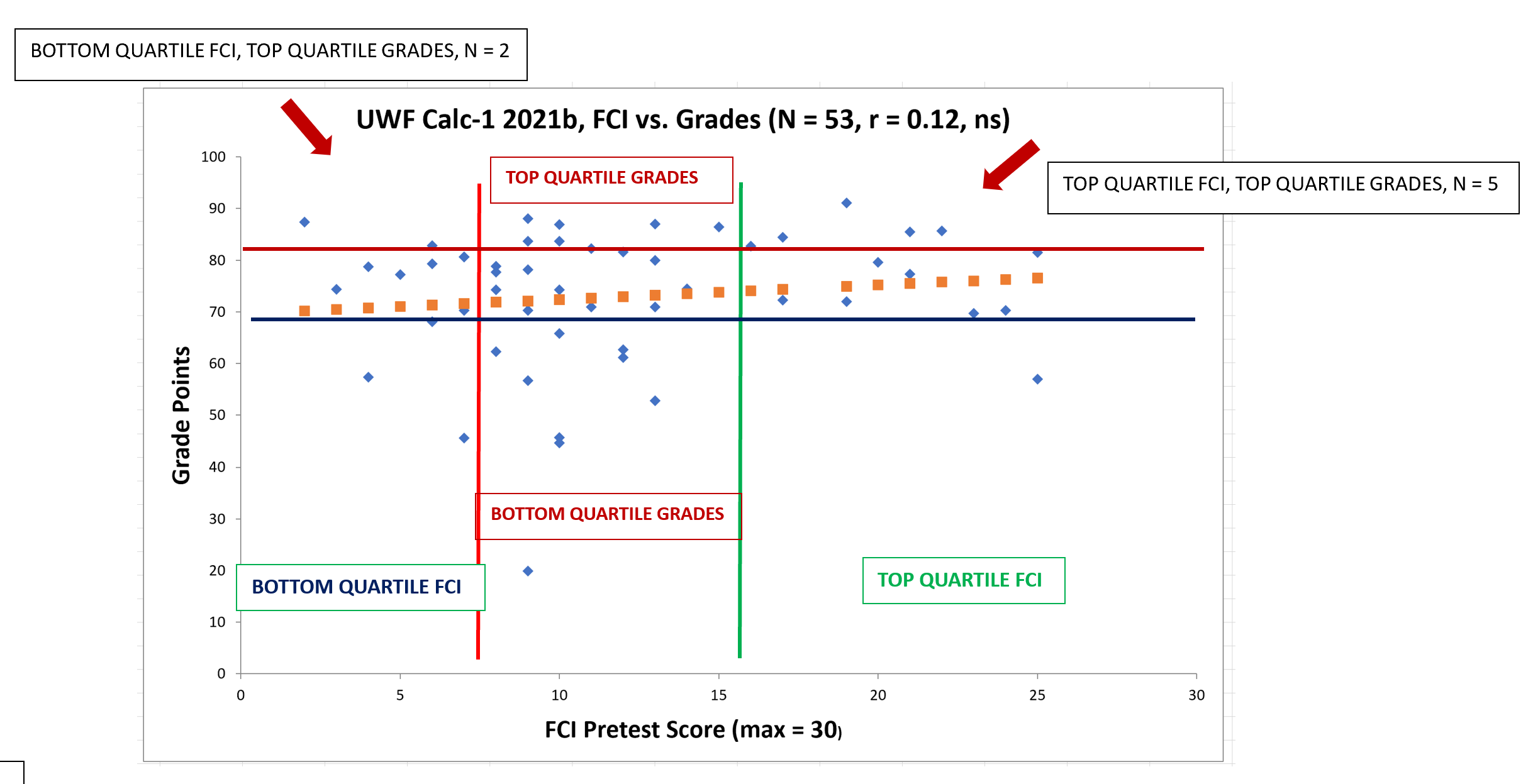 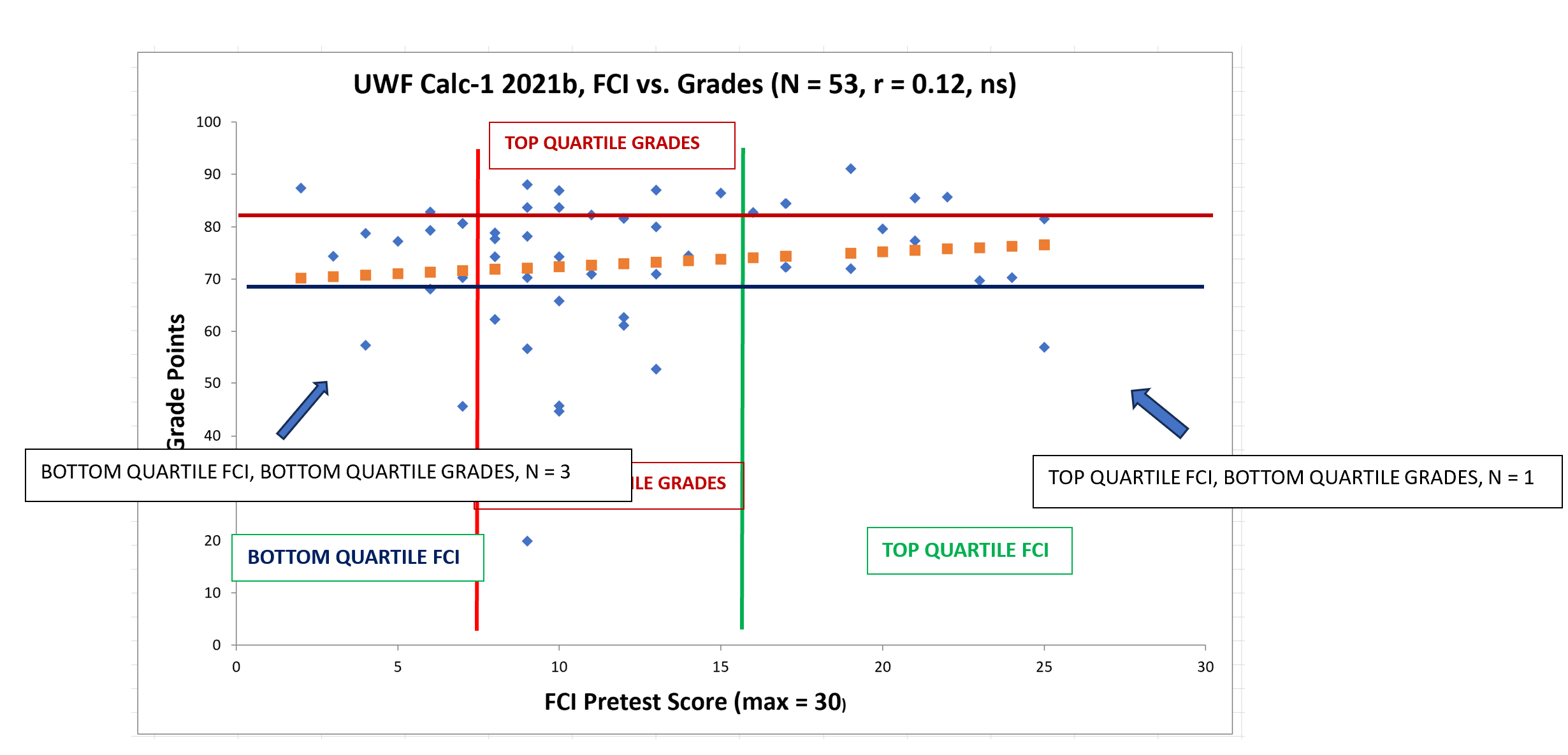 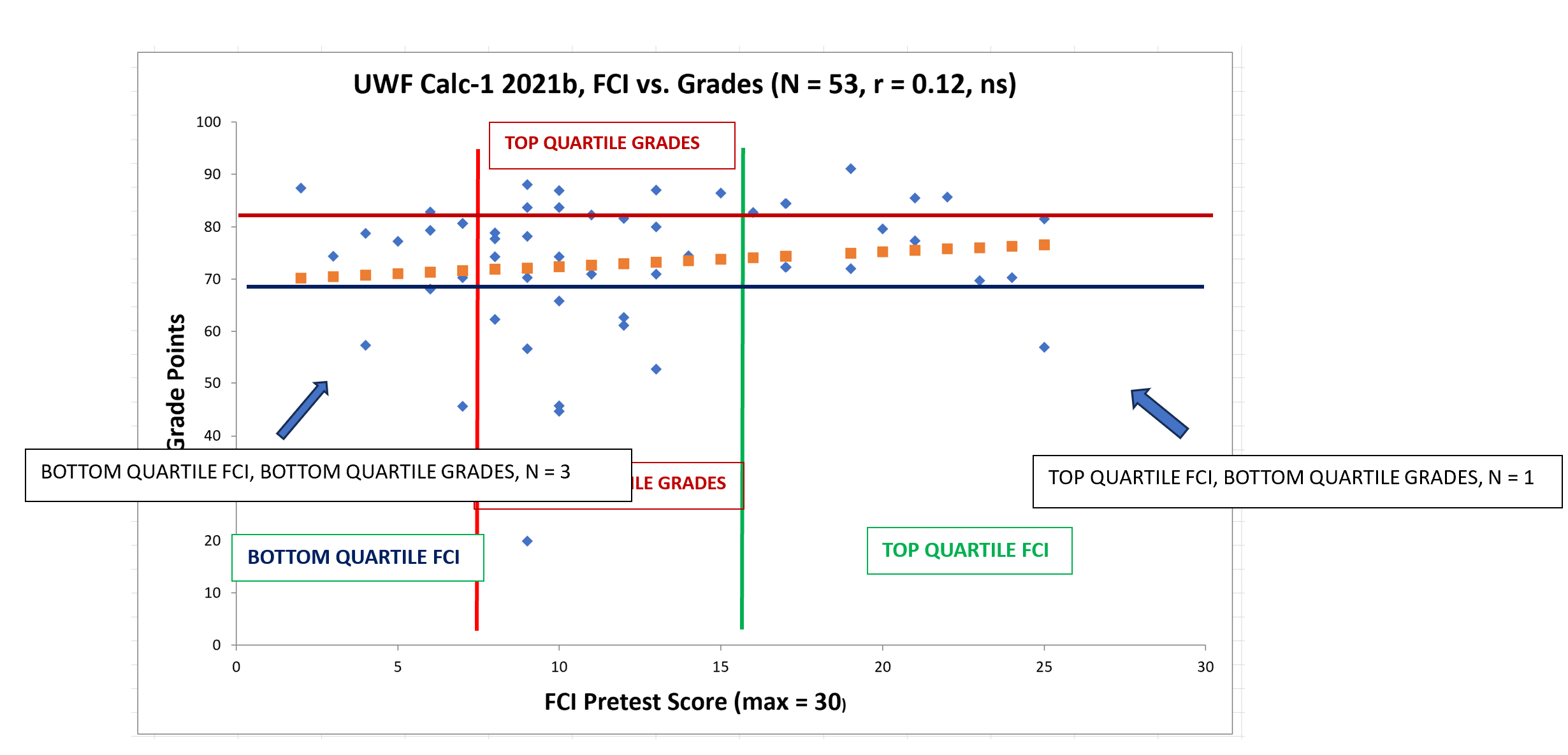 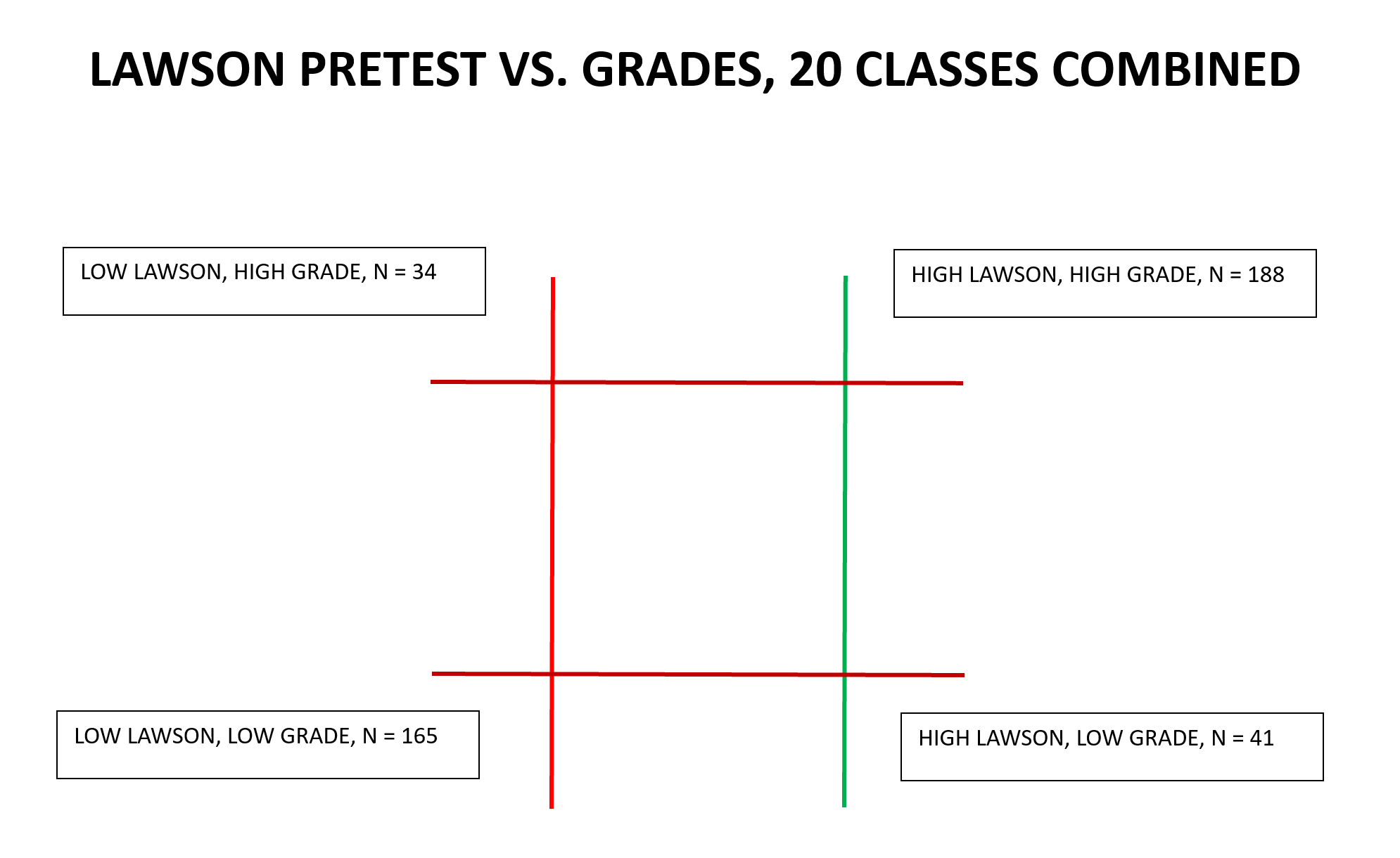 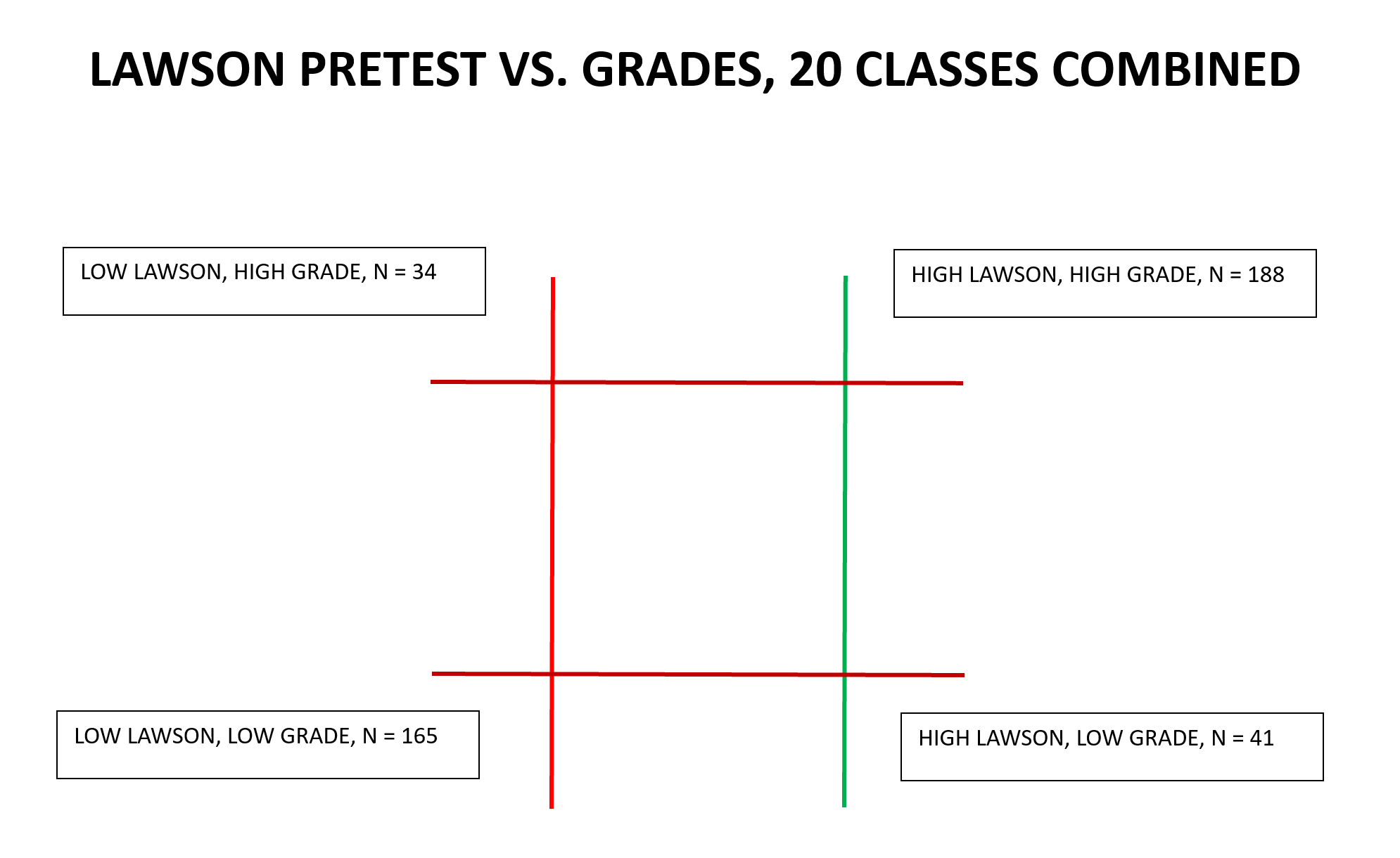 N = 353
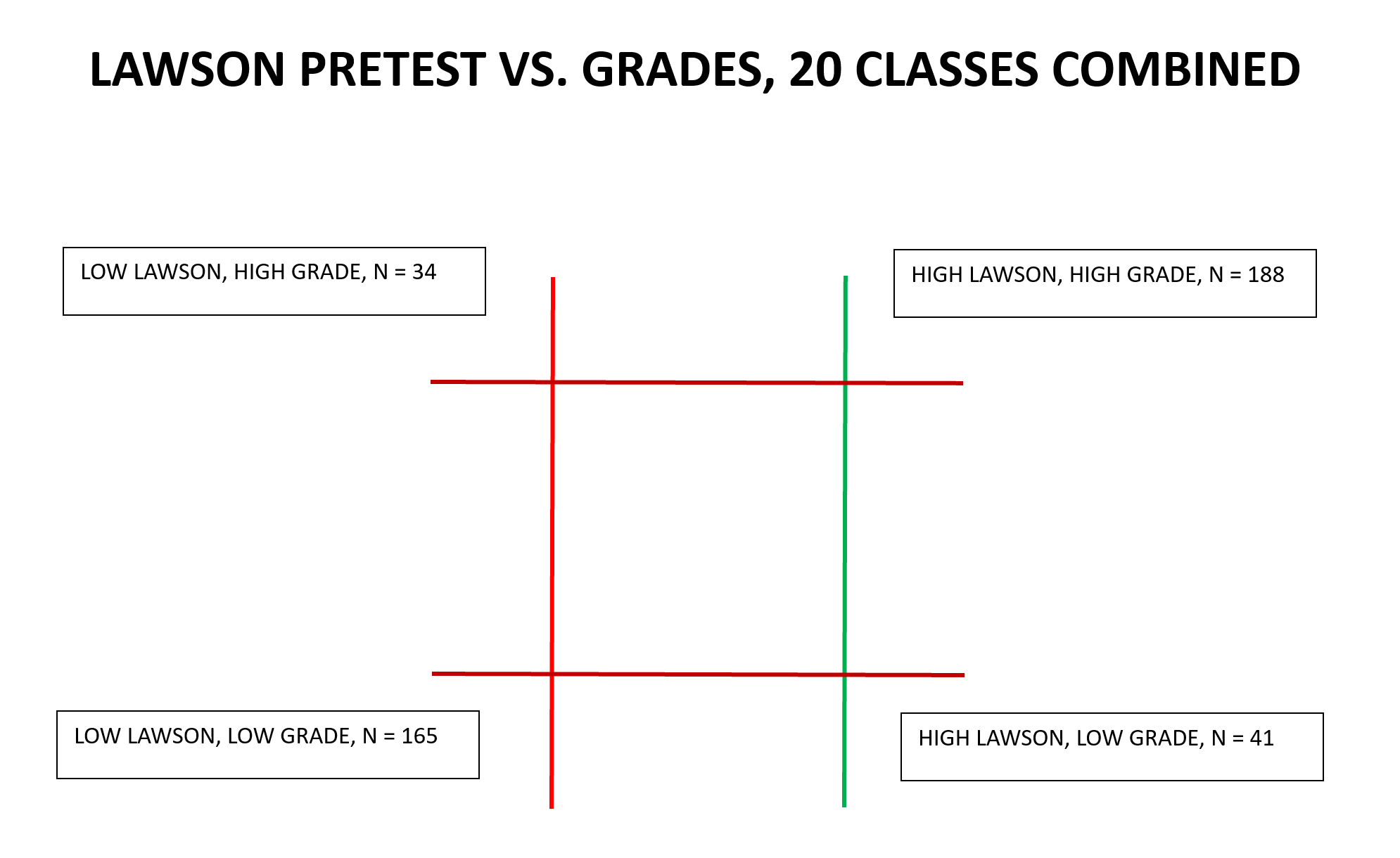 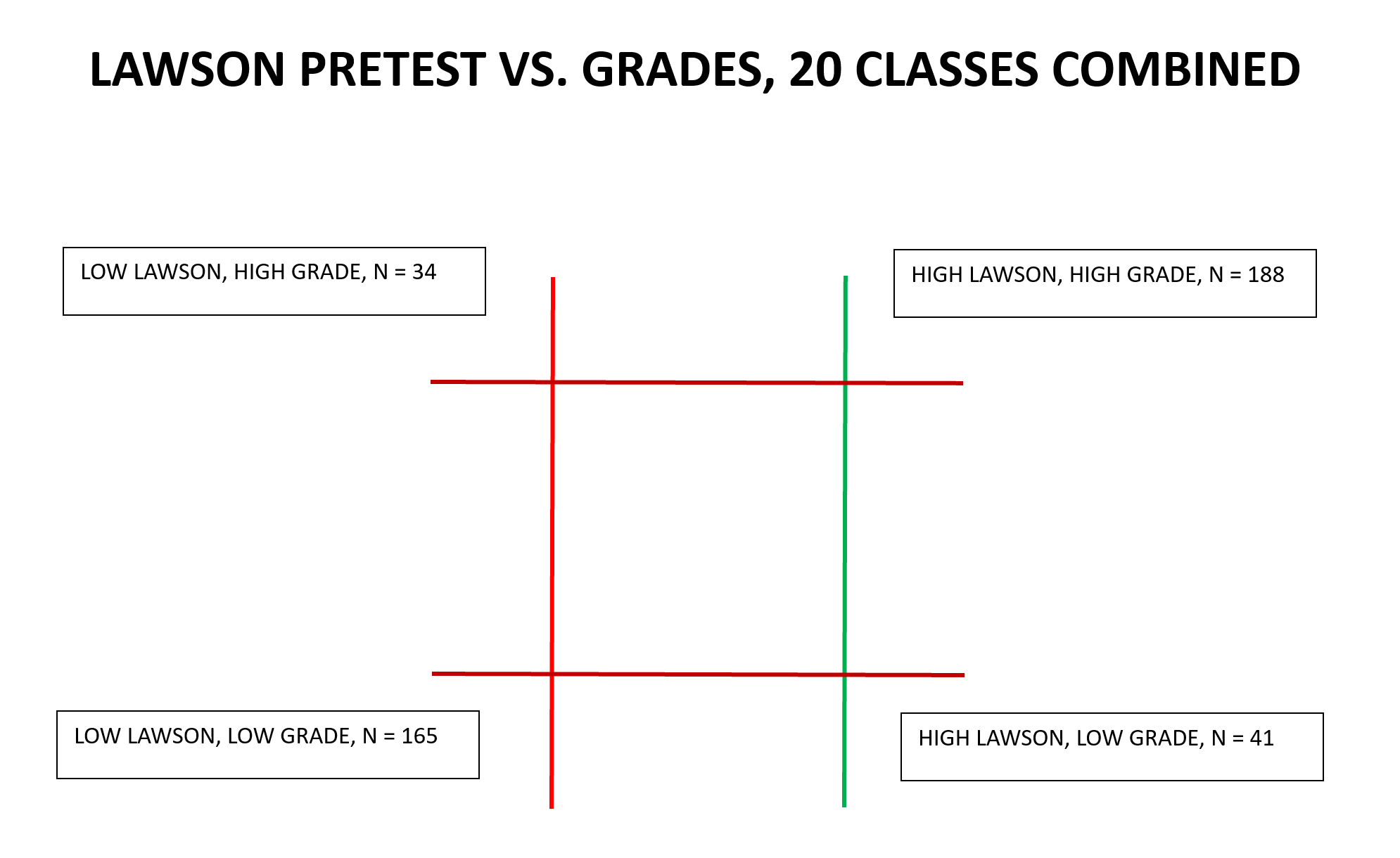 N = 75
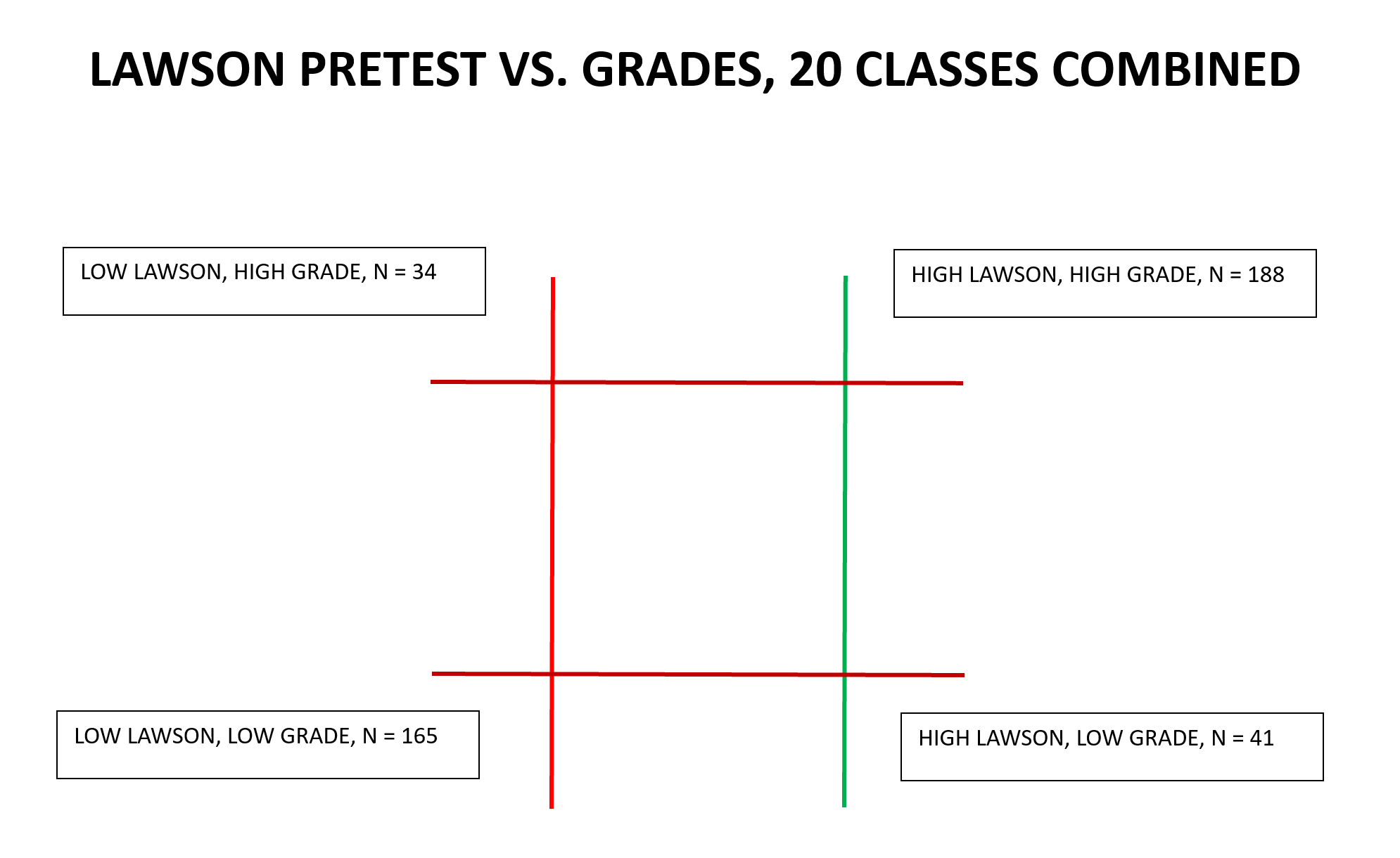 Ratio = 353/75 = 4.7
N = 75
Alternative to Regression Analysis
Stratify sample into “high” and “low” scorers on pretest measure #1 (e.g, FCI), then separate each group further into high and low scorers on pretest measure #2 (e.g, Lawson test). 
We already know that the measure #1 groups differ in grade probabilities
Compare high/low grade probabilities to see whether pretest measure #2 offers additional predictive power regarding grade probabilities
Further Analysis of Alg-1 CU sample (N = 466)
Probability of top-quartile grade
Probability of bottom-quartile grade
15%


	26%


	1.8
60%			

26%			

2.3
Top-half on Lawson pretest
Top-Quartile on FCI Pretest
Bottom-half on Lawson pretest
Ratio
15%


			26%


			1.8
23%			


0%			


--
Top-half on Lawson pretest
Bottom-Quartile on FCI Pretest
Bottom-half on Lawson pretest
Ratio
Even within a sample separated into high and low FCI pretest scores, Lawson pretest score was an additional reliable predictor of high/low grades.
Important Note
Motivational factors can also be highly influential, in some cases overcoming the “disadvantages” revealed by low pretest scores.
Summary
Numerous factors influence students’ physics course performance
Previous preparation in calculational skill, reasoning, and physics concept knowledge are significant predictors of course grades
Our results are consistent with findings reported by:
L. Ding, PRPER 10, 023101 (2014)]
Salehi et al., PRPER 15, 020114 (2019)
Stewart et al., PRPER 17, 010107 (2021)